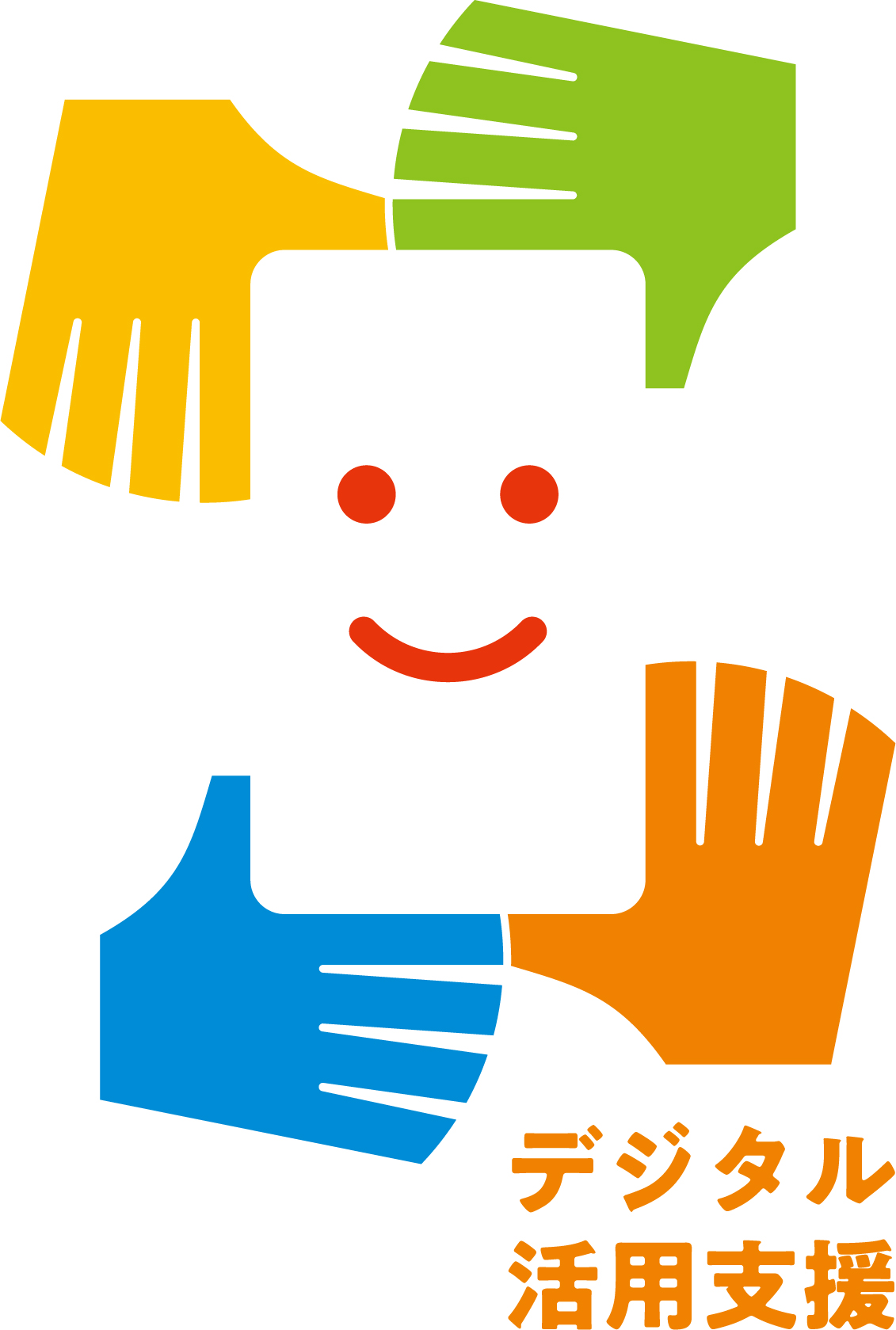 iPhone
スマートフォン初心者編
電源の入れ方、
ボタン操作の仕方を知ろう
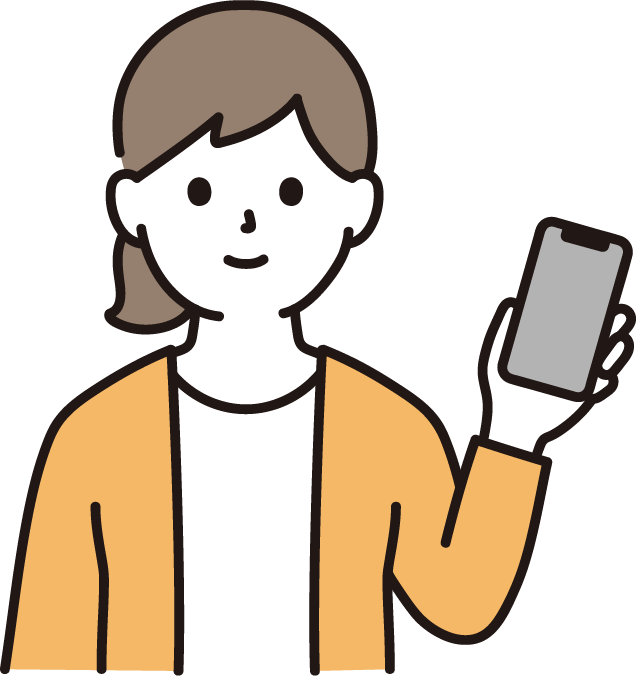 令和7年4月
１．電源の入れ方
1-Ａ　電源を入れるには？……………………………………… P２
1-Ｂ　電源を切るときは？……………………………………… P７
1-Ｃ　スリープモードにする……………………………………… P９
目次
2．ボタン操作の仕方
2-A　電源・音量ボタン…………………………………………… P1３
2-B  スマートフォン各部の役割………………………………… P1４
2-Ｃ　ホーム画面に戻るには…………………………………… P1７
2-Ｄ　表示の見方……………………………………………… P２１
2-Ｅ　コントロールセンターの表示……………………………… P2２
2-Ｆ　マナーモードに設定する方法…………………………… P2５
1　電源の入れ方
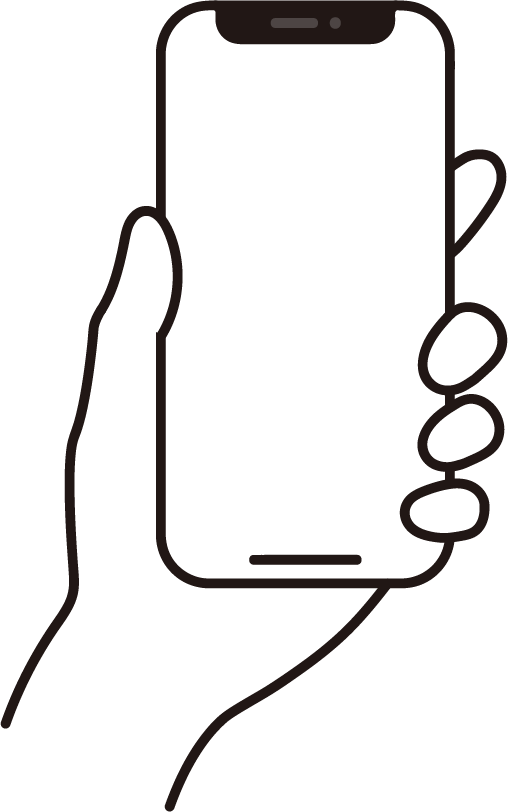 1
1-A
電源を入れるには？
掲載機種：iPhone 12
対応OS：iOS 16
ホームボタンのある機種
❶
電源ボタンを長押しします
❷
リンゴのマークが表示されます
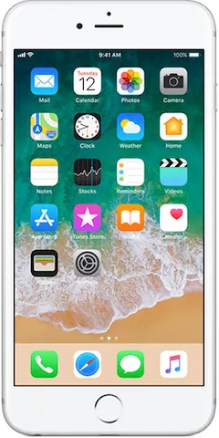 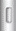 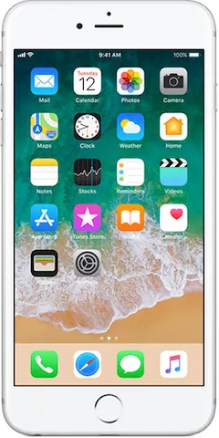 電源ボタン
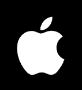 2
1-A
電源を入れるには？
掲載機種：iPhone 12
対応OS：iOS 16
ホームボタンのある機種
❸
パスコードを入力します
❹
ホーム画面が表示されます
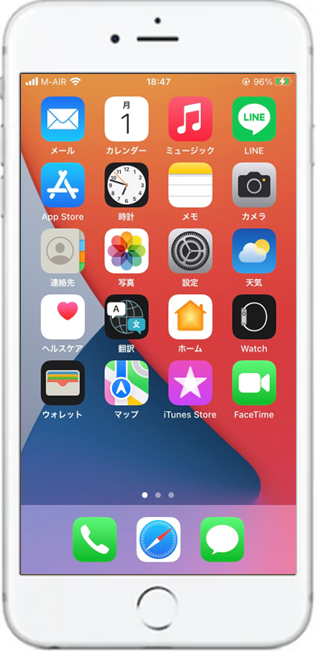 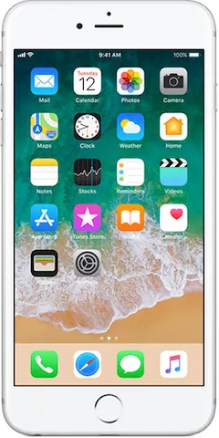 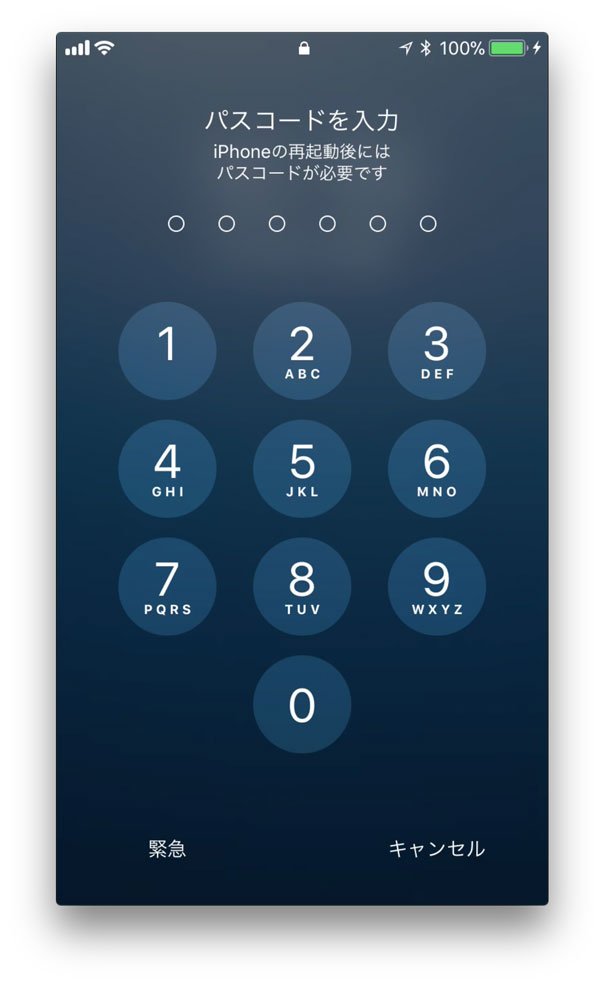 3
1-A
電源を入れるには？
掲載機種：iPhone 12
対応OS：iOS 16
ホームボタンのない機種
❶
電源ボタンを長押しします
❷
リンゴのマークが表示されます
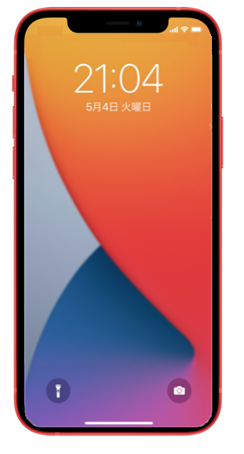 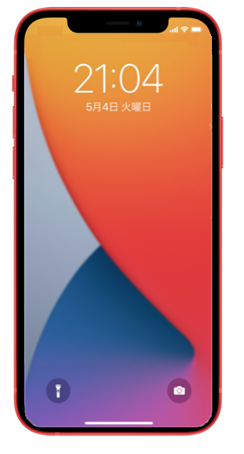 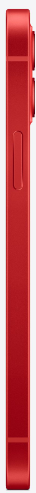 電源ボタン
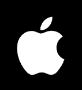 4
1-A
電源を入れるには？
掲載機種：iPhone 12
対応OS：iOS 16
ホームボタンのない機種
❸
一番下に表示されている線を
下から上にスライドします
❹
パスコードを入力します
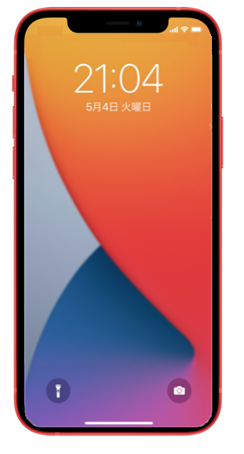 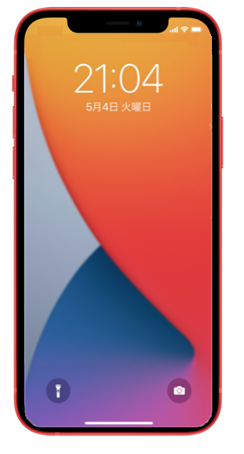 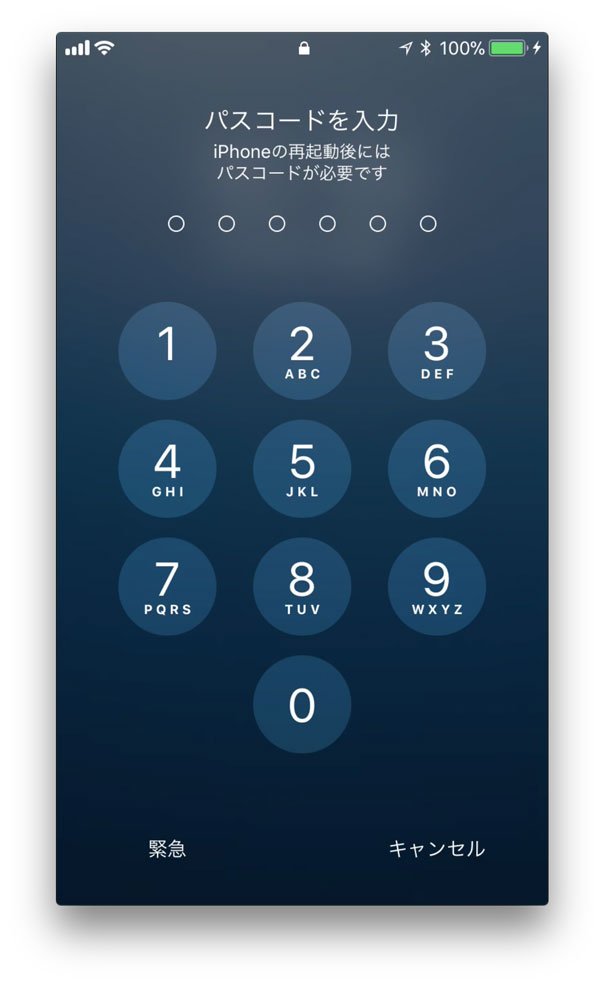 5
1-A
電源を入れるには？
掲載機種：iPhone 12
対応OS：iOS 16
ホームボタンのない機種
❺
ホーム画面が表示されます
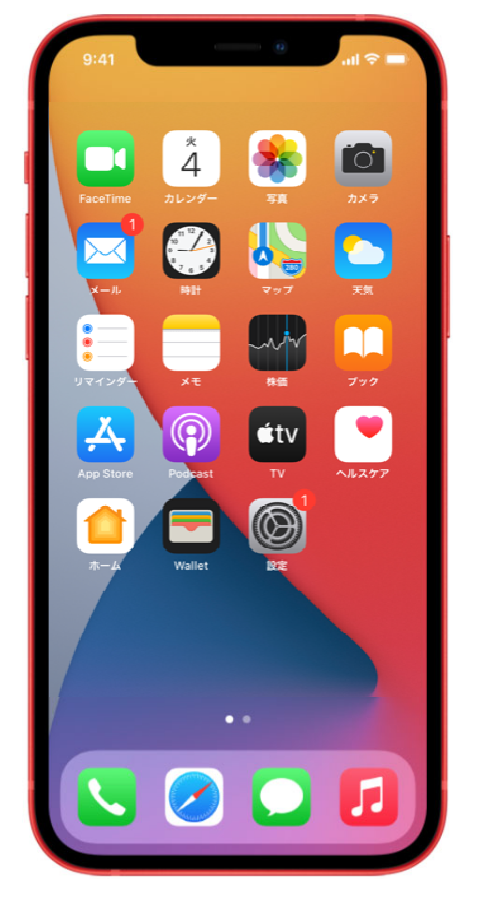 6
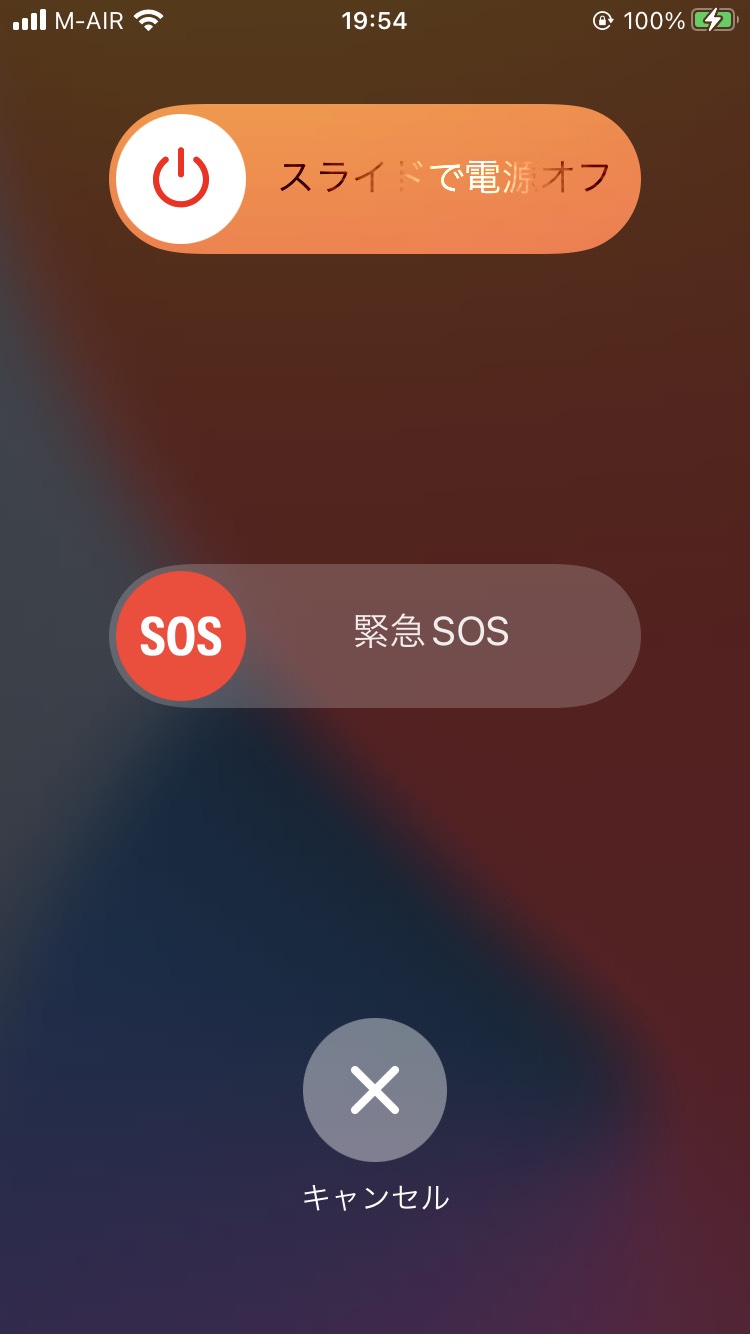 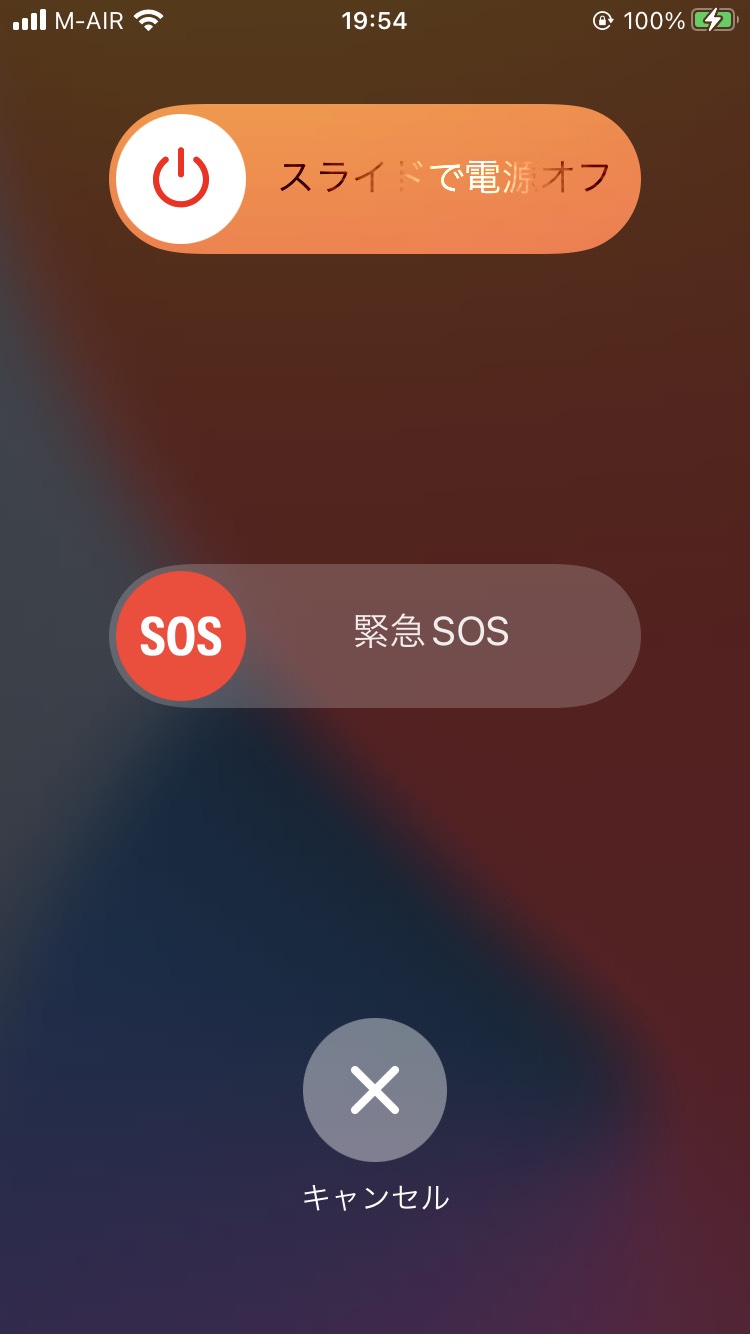 1-B
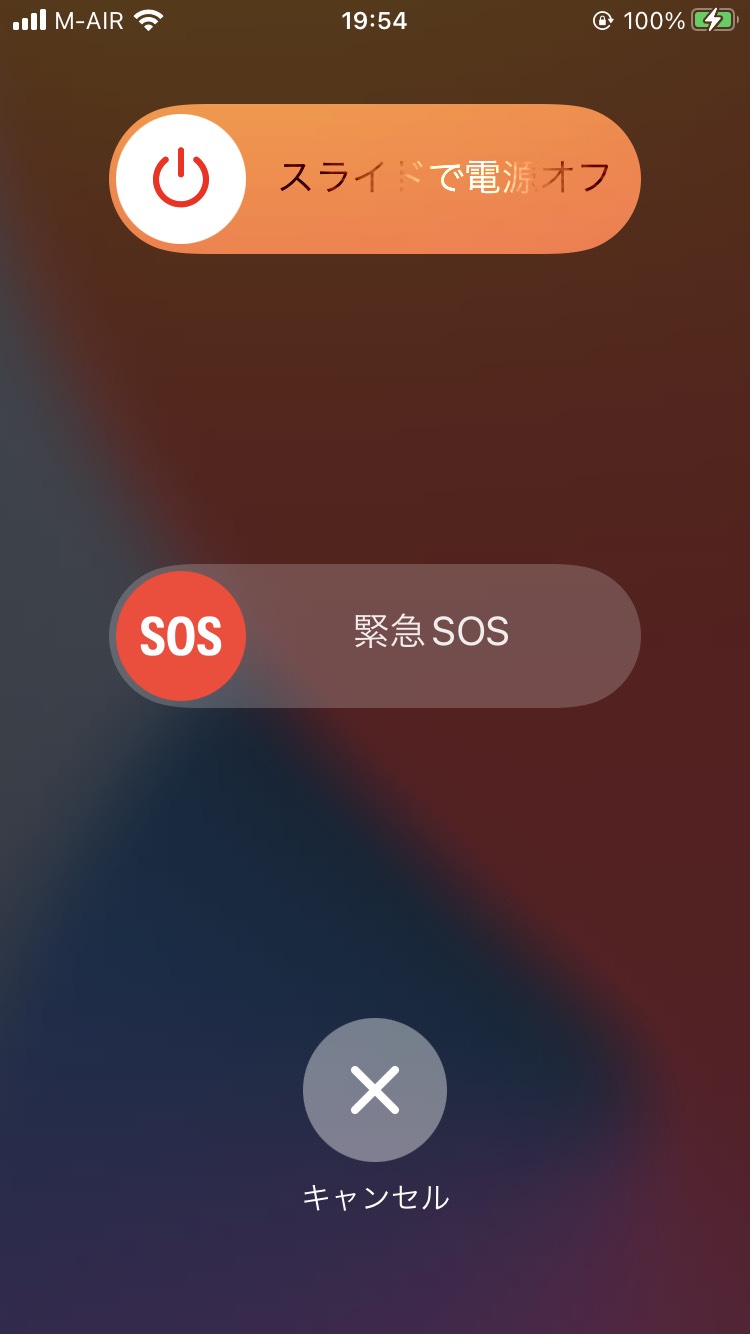 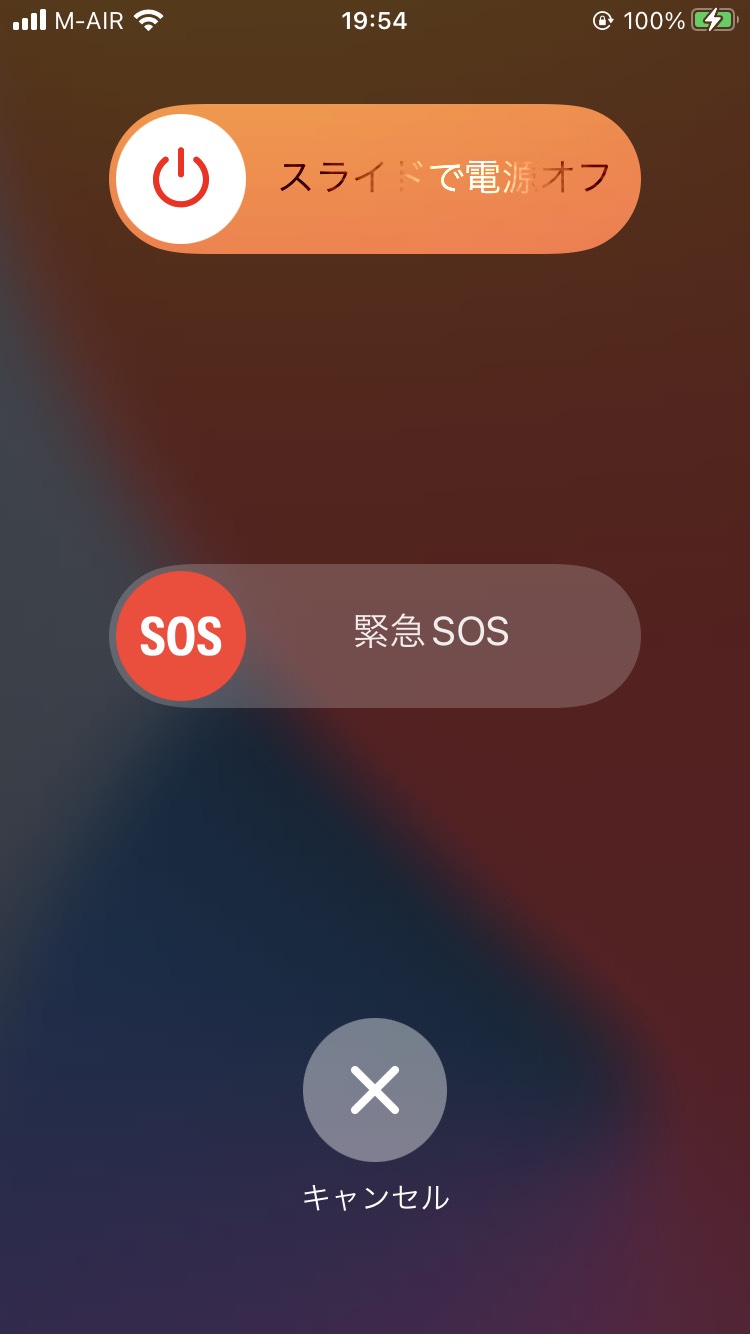 電源を切るときは？
掲載機種：iPhone 12
対応OS：iOS 16
ホームボタンのある機種
❶
電源ボタンを長押しします
❷
｢スライドで電源オフ｣を左から右にスライドすると電源が切れます
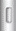 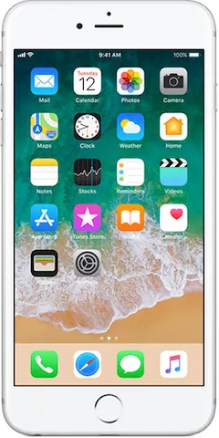 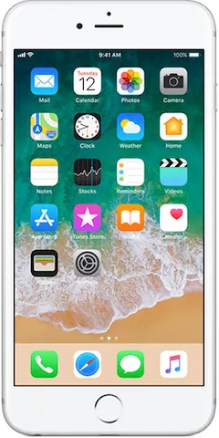 電源ボタン
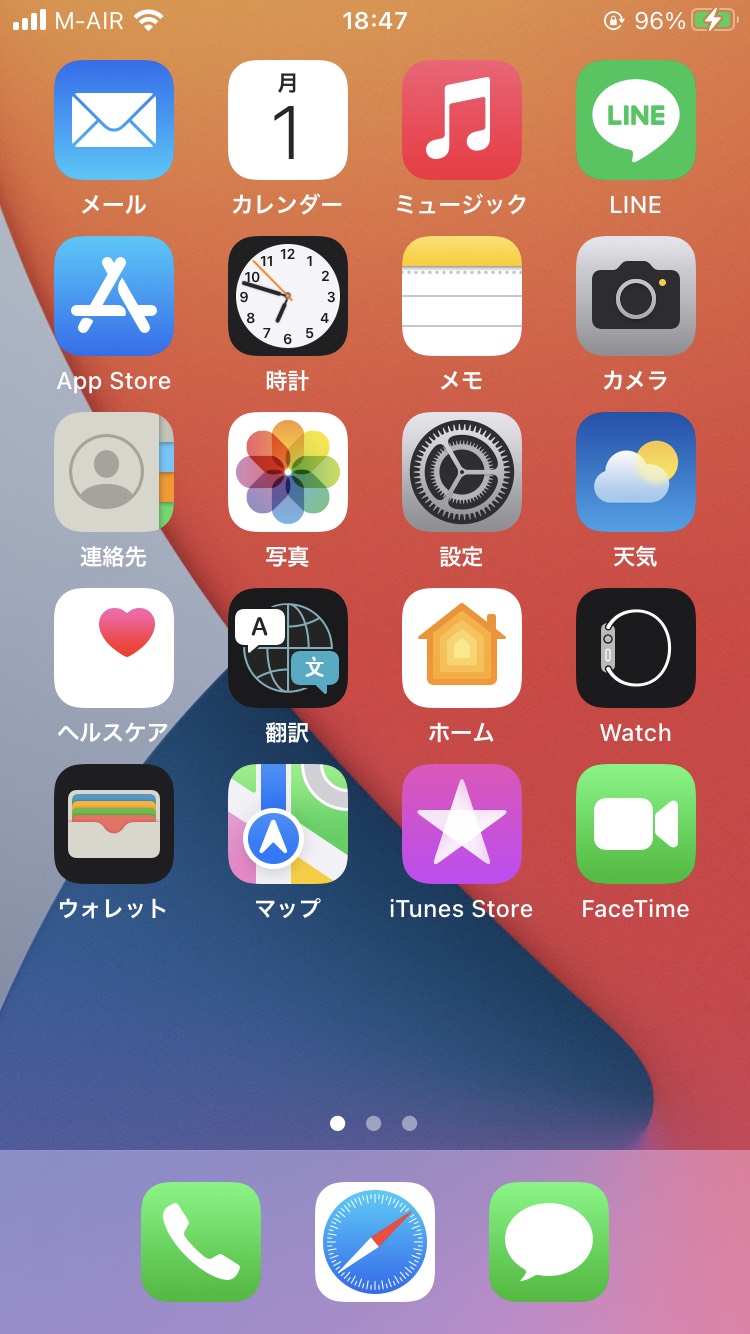 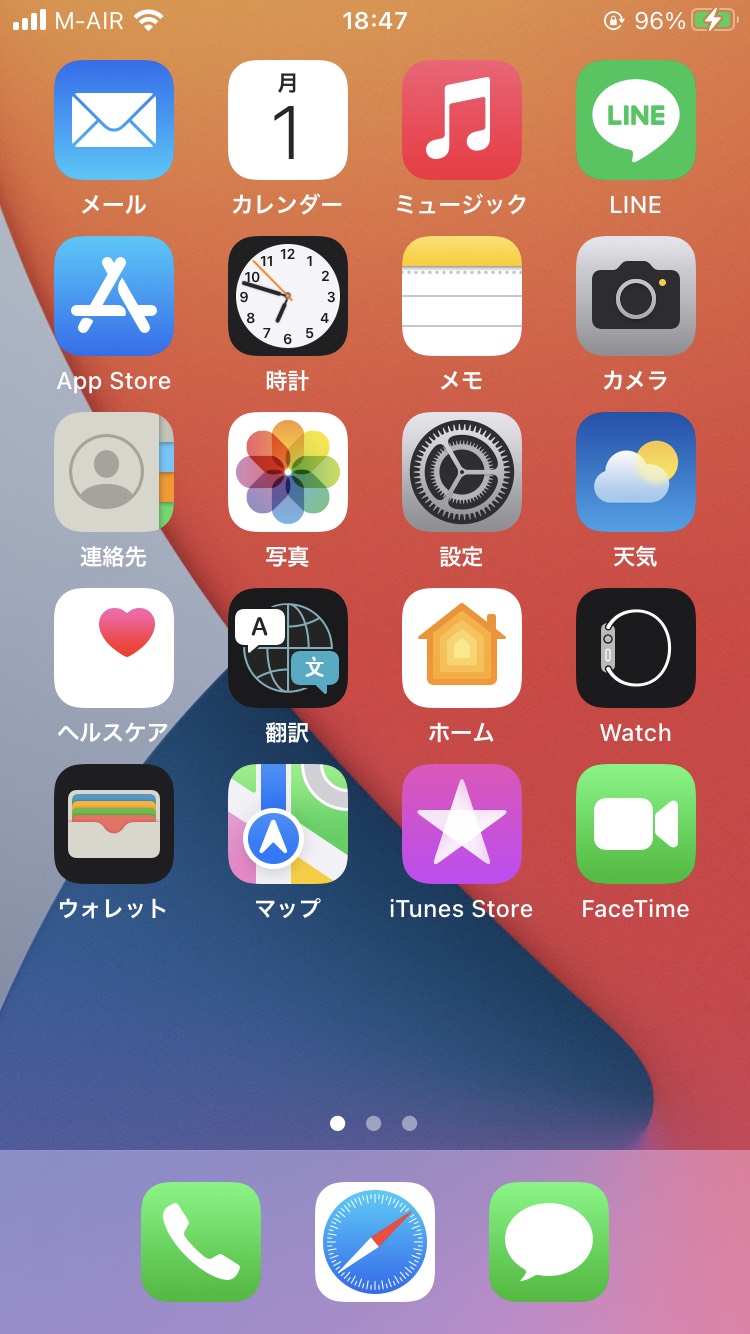 ❶
7
1-B
電源を切るときは？
掲載機種：iPhone 12
対応OS：iOS 16
ホームボタンのない機種
電源ボタンか音量ボタンを
同時に３秒程度長押しします
❶
❷
｢スライドで電源オフ｣を左から右にスライドすると電源が切れます
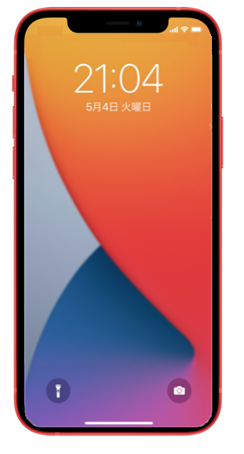 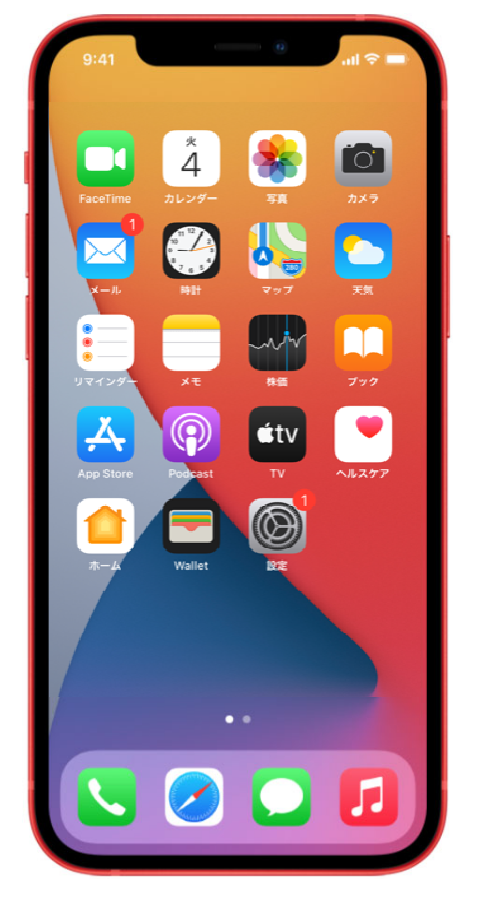 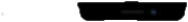 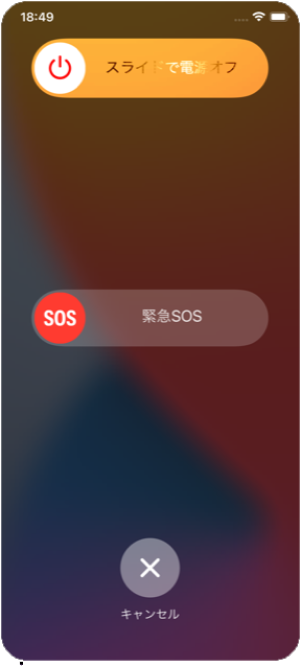 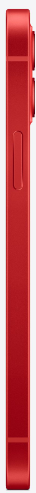 音量
ボタン
電源ボタン
8
1-C
1-C
スリープモードにする
スリープモードとは？
スリープモードは、スマートフォンを使用しない時など、一時的に画面表示を休止させた状態を指します。

　スリープモードになったスマートフォンは画面が暗くなりますが、電波はつながっており、電源ボタンを押したりスマートフォンを持ち上げたりなどの操作ですぐに立ち上がり、使用できる状態になっています。
（折りたたまれた状態の二つ折り携帯電話に近い状態です。）
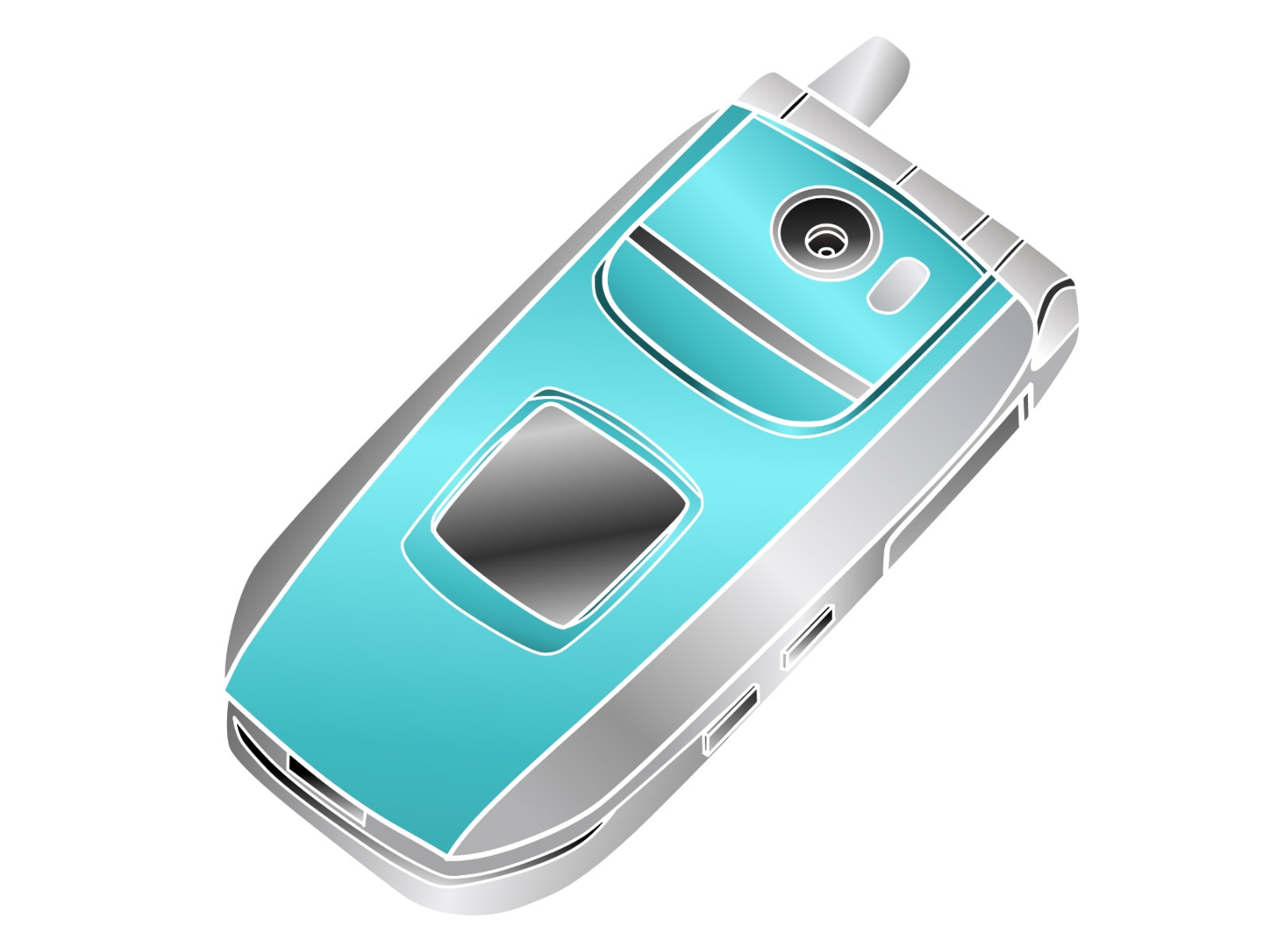 スリープモード活用のメリットとは？
・意図しないタッチ操作による誤操作の防止
・余計なバッテリー消費の防止
・スマートフォンの電池劣化防止が期待できる
・写真やメールなど見られたくない情報の盗み見防止
9
1-C
スリープモードにする
ホームボタンのある機種
❶
電源ボタンを軽く押すとスリープモードになります
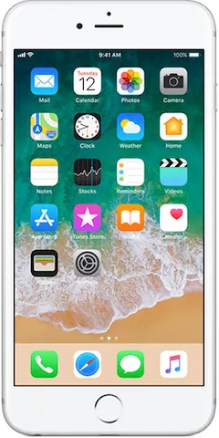 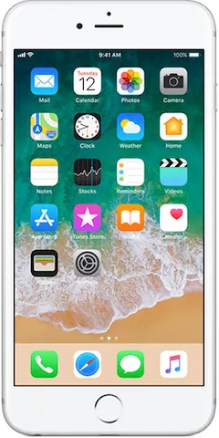 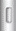 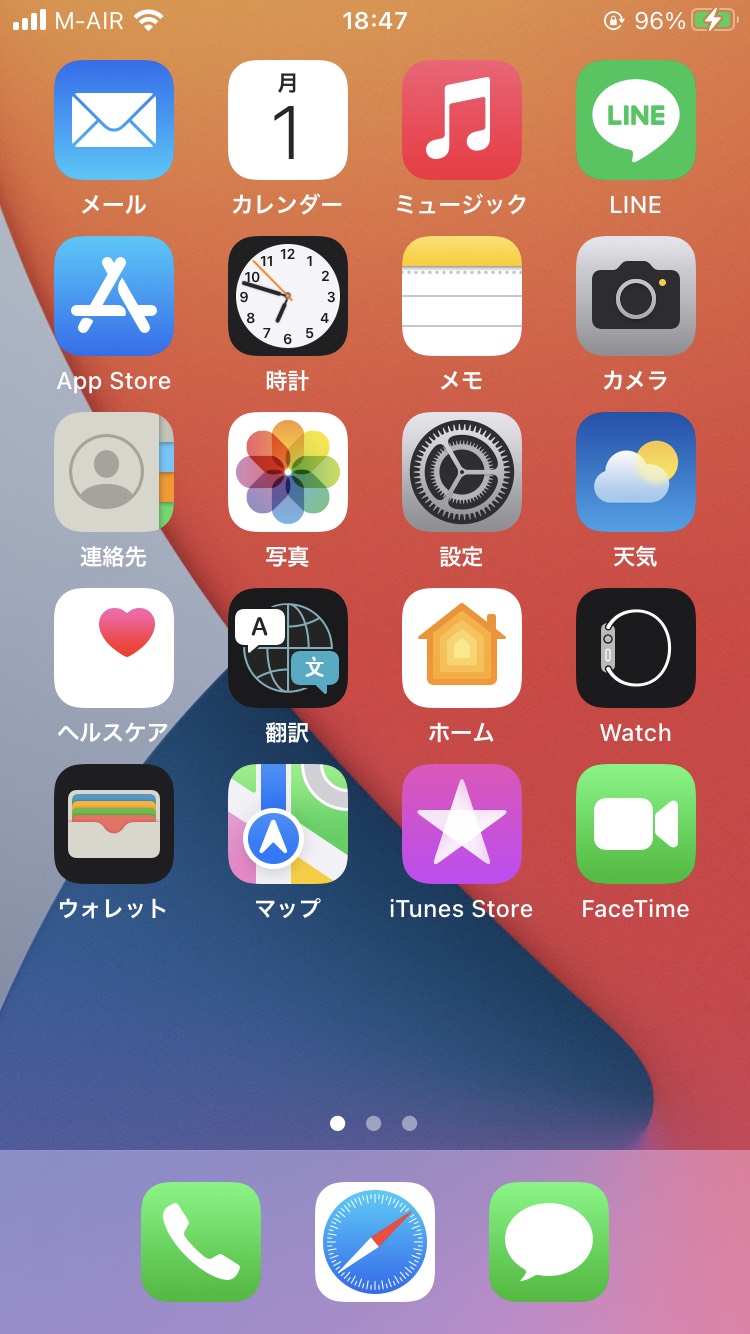 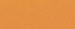 電源ボタン
10
1-C
スリープモードにする
ホームボタンのない機種
❶
電源ボタンを軽く押すとスリープモードになります
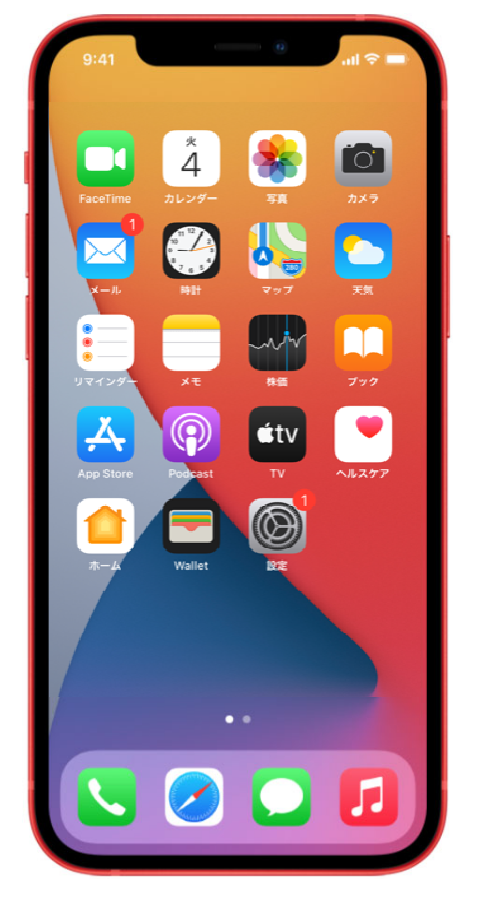 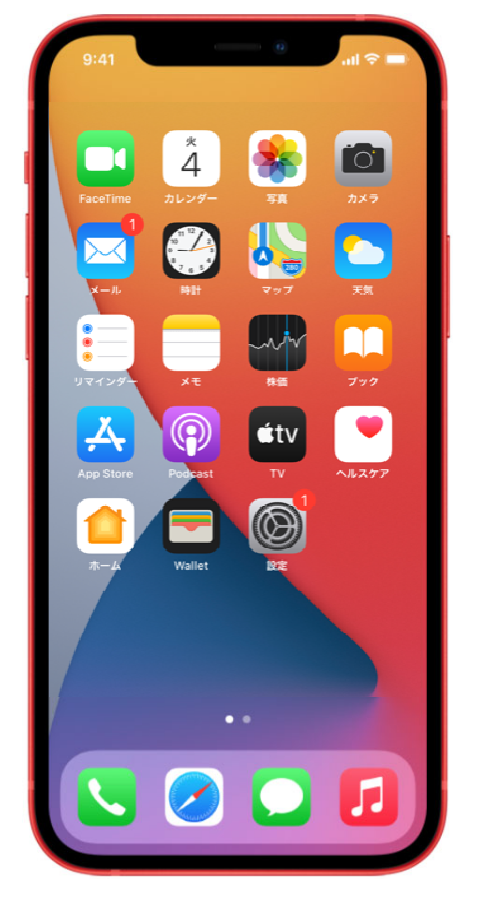 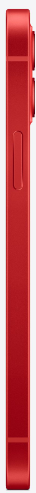 電源ボタン
11
２　ボタン操作の仕方
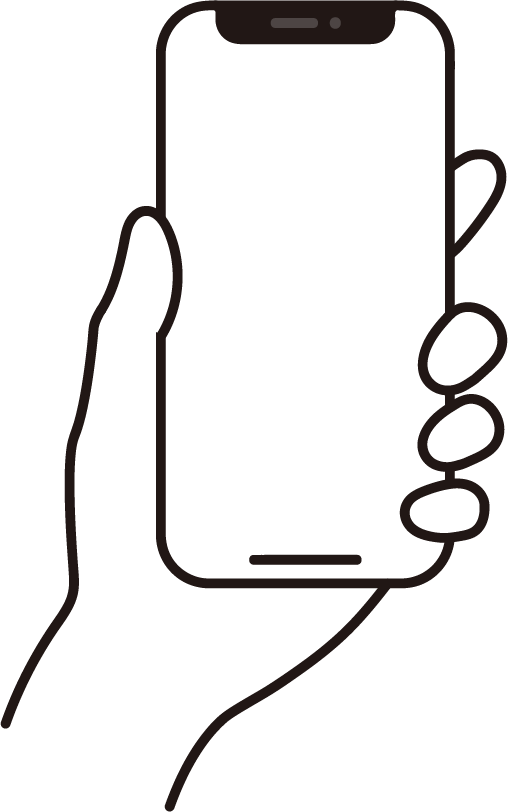 12
2-A
電源・音量ボタン
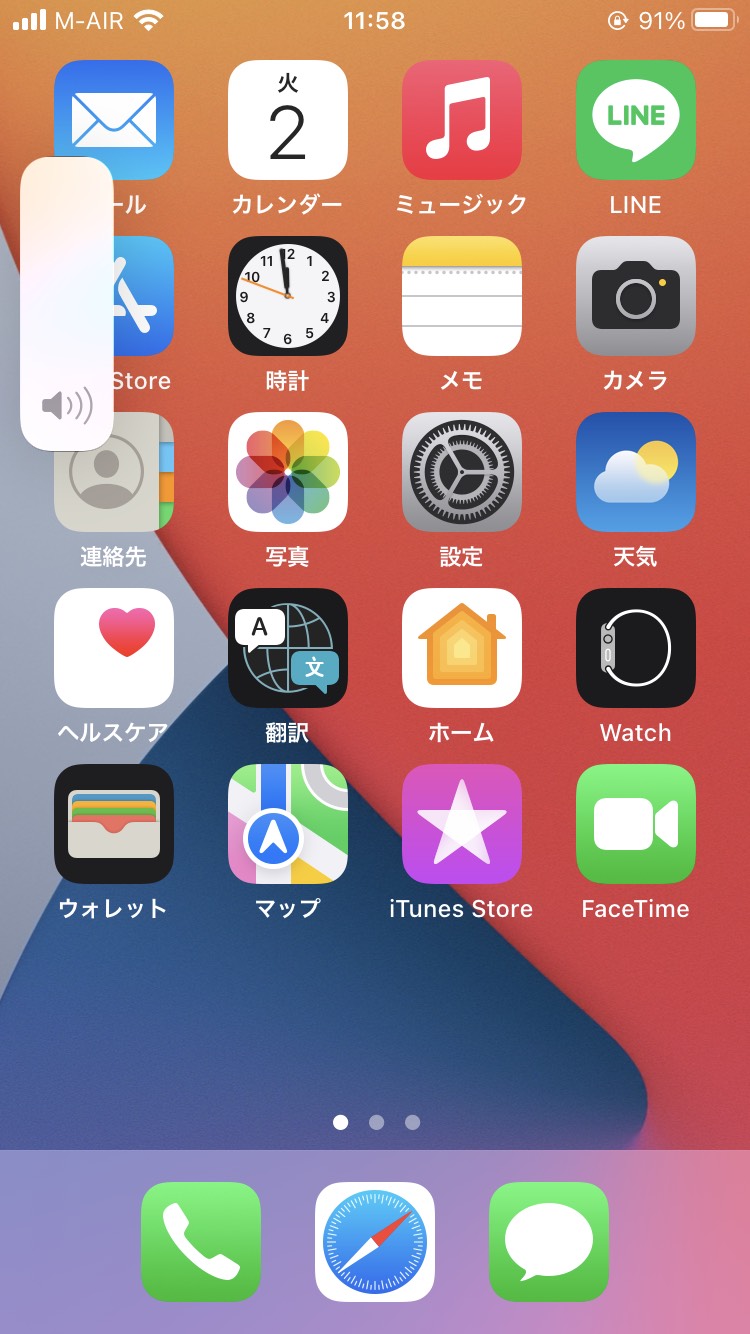 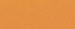 電源・音量ボタン
音量ボタンを押すことで音量の設定をすることができます
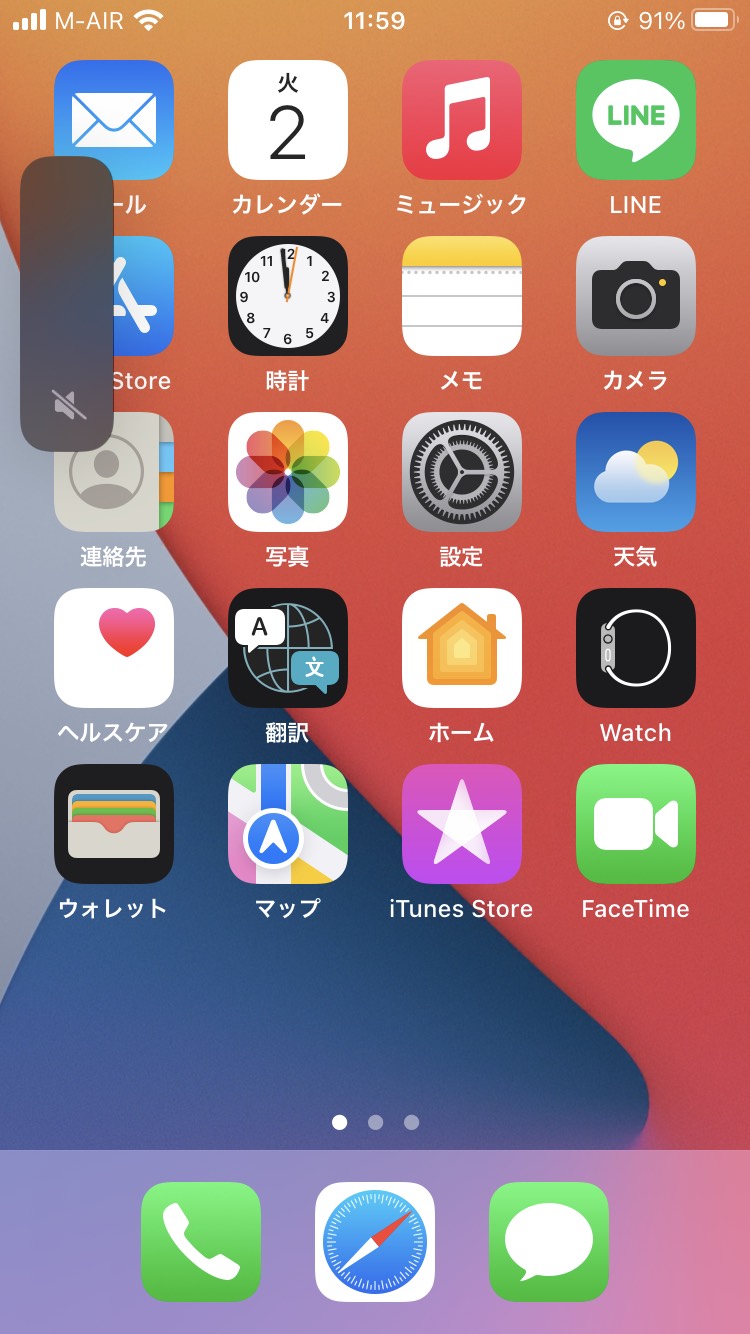 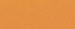 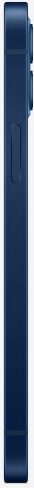 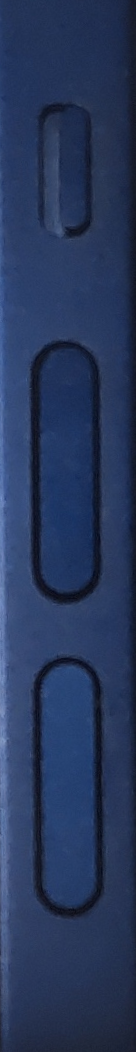 音量ボタン
ボタン上側を押すと
音量が大きくなる
音量を上げたとき
電源ボタン
ボタン下側を押すと
音量が小さくなる
音量を下げたとき
13
2-B
スマートフォン各部の役割
画面側（ホームボタンのある機種）
※各ボタンの位置、画面表示は
　 機種により異なります
前面カメラ
スピーカー
マナーモード
ボタン
電源ボタン
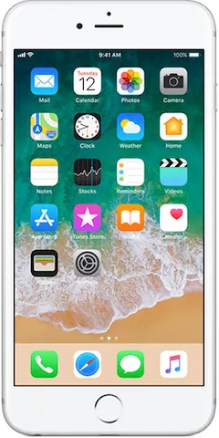 音量ボタン
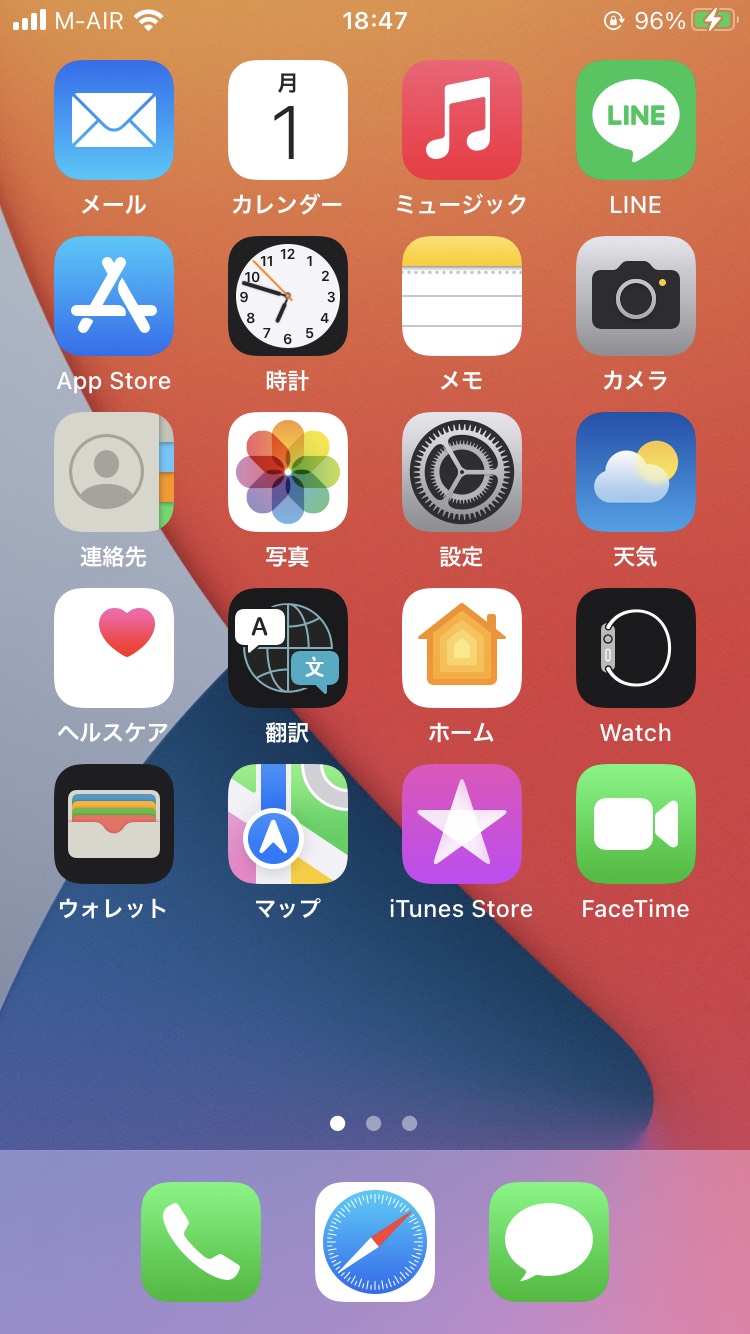 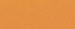 ホームボタン
充電口
14
2-B
スマートフォン各部の役割
背面側（ホームボタンのある機種）
※各ボタンの位置、画面表示は
　 機種により異なります
背面カメラ
フラッシュ
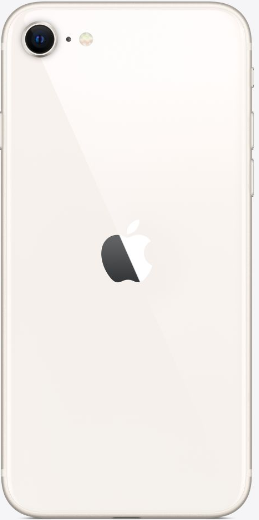 スピーカー
15
2-B
スマートフォン各部の役割
画面側（ホームボタンのない機種）
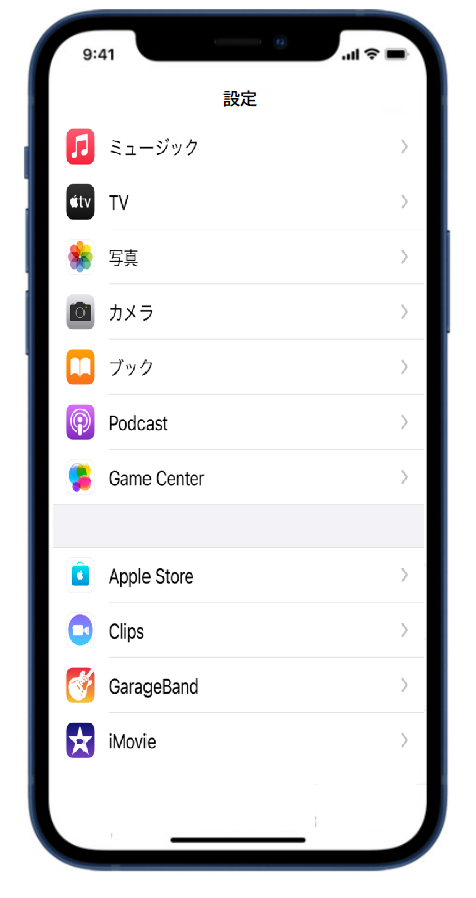 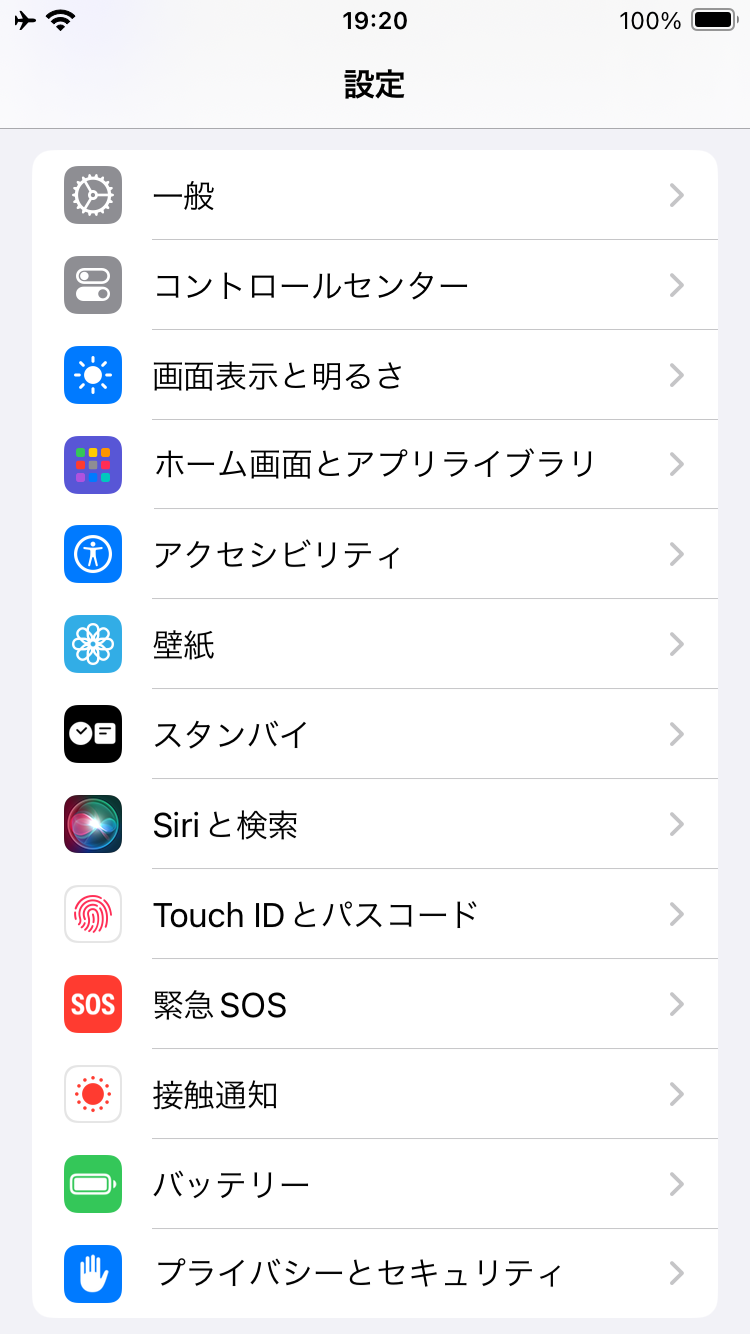 一番下に表示されている
黒い線がホームボタンと
同じ機能を果たします
16
2-C
ホーム画面に戻るには
ホームボタンのある機種
ホーム画面
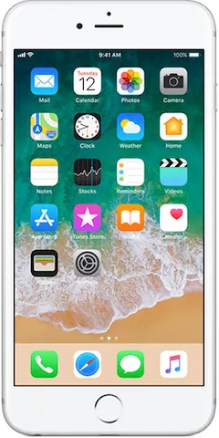 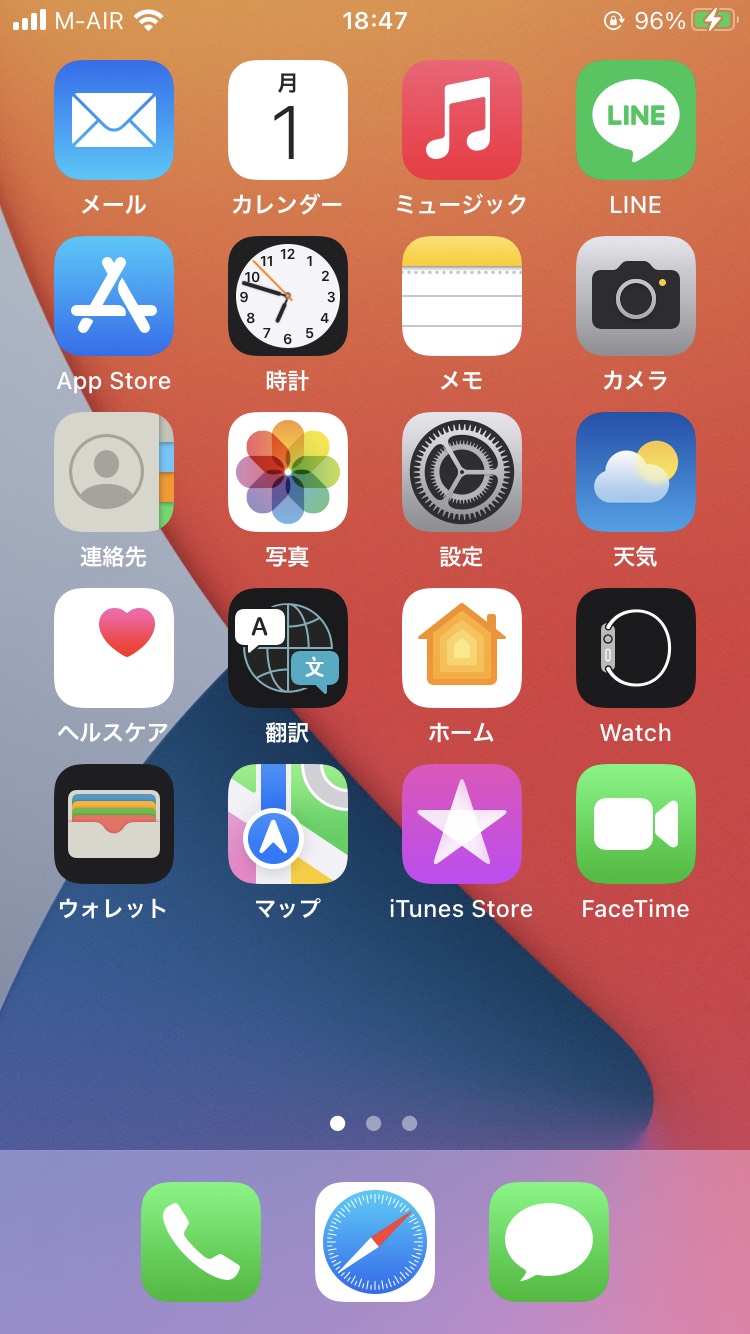 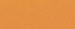 ホームボタン
17
2-C
ホーム画面に戻るには
掲載機種：iPhone 12
対応OS：iOS 16
ホームボタンのある機種
❶
ホームボタンを押します
❷
ホーム画面に戻ります
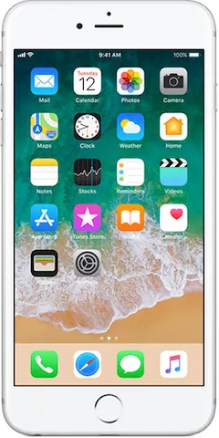 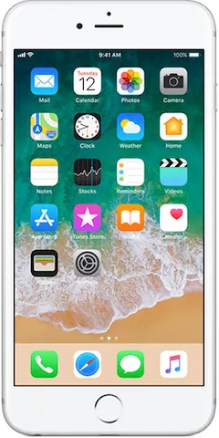 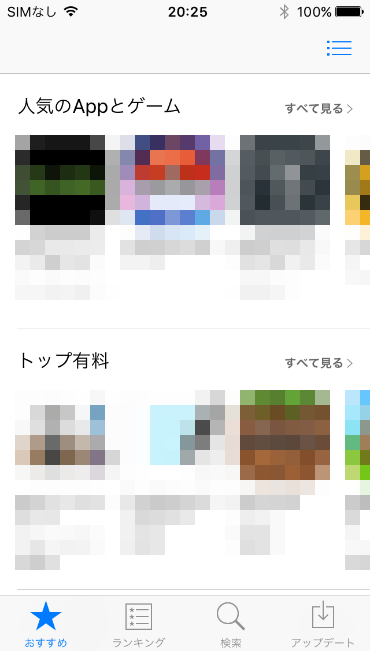 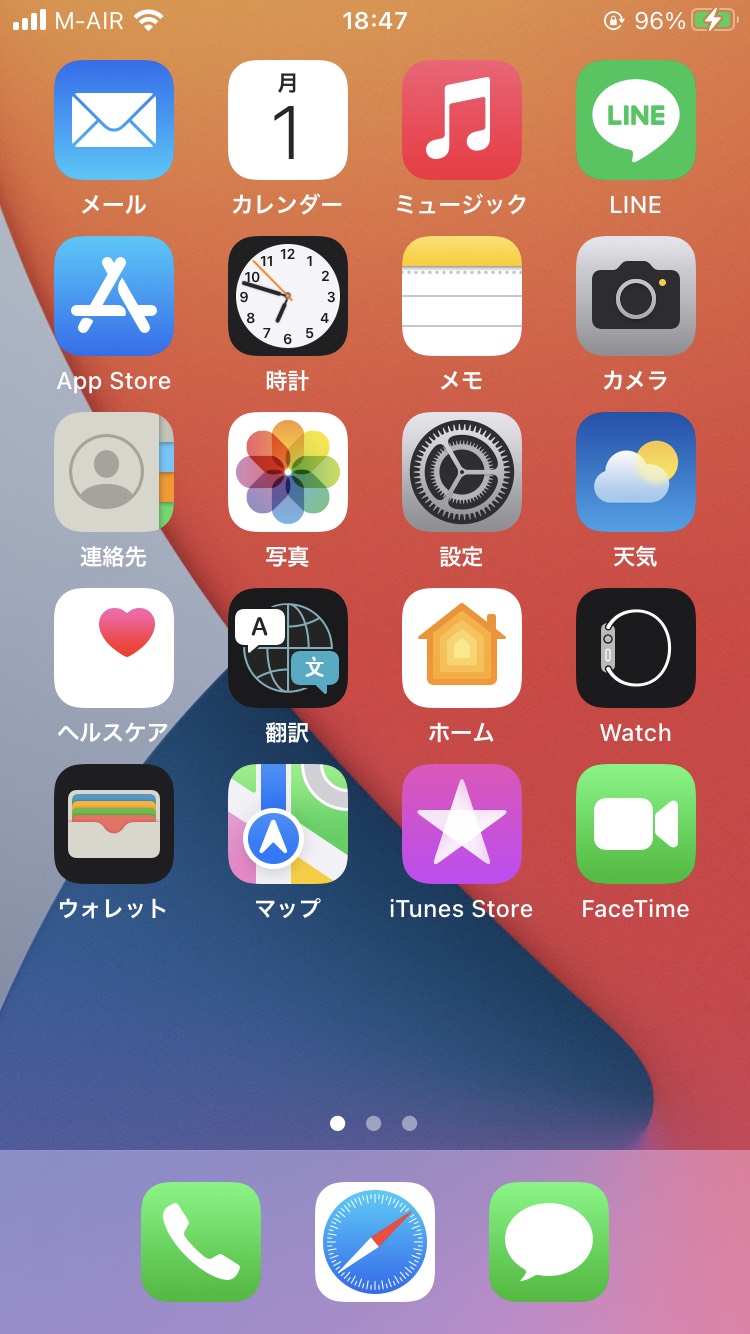 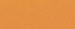 ホームボタン
18
2-C
ホーム画面に戻るには
ホームボタンのない機種
ホーム画面
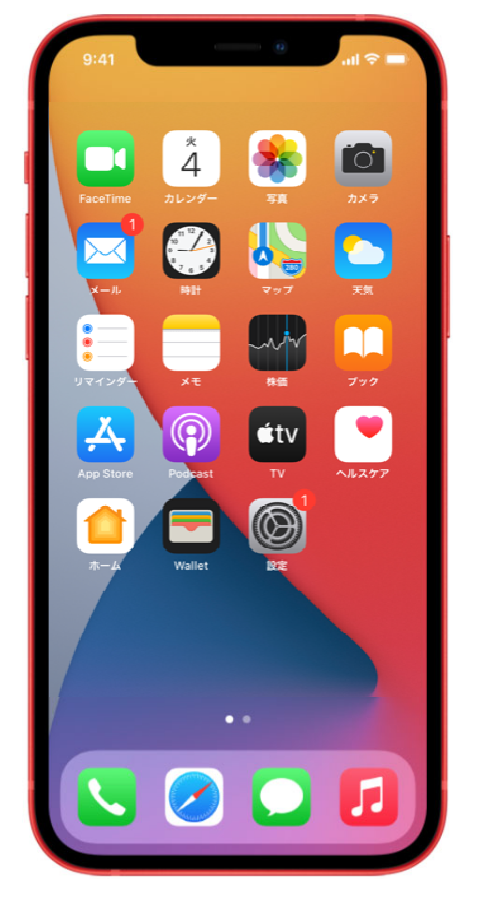 19
2-C
ホーム画面に戻るには
ホームボタンのない機種
❶
画面下の横線を上へ
スライドさせます
❷
ホーム画面に戻ります
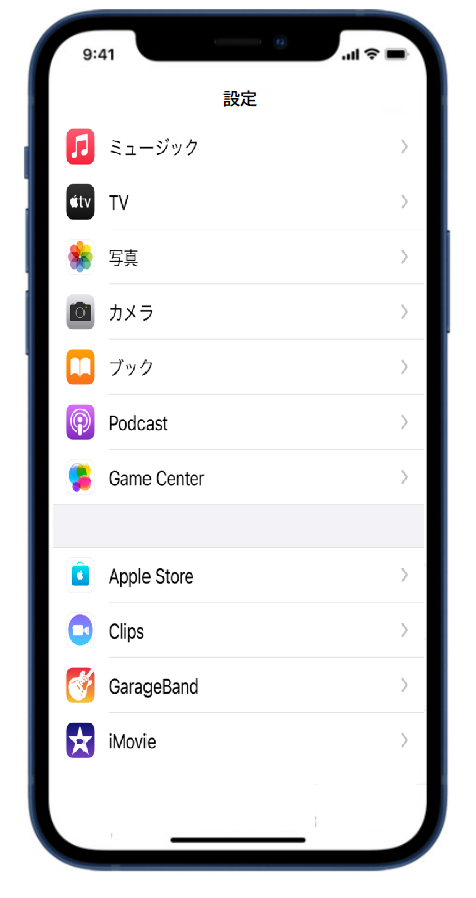 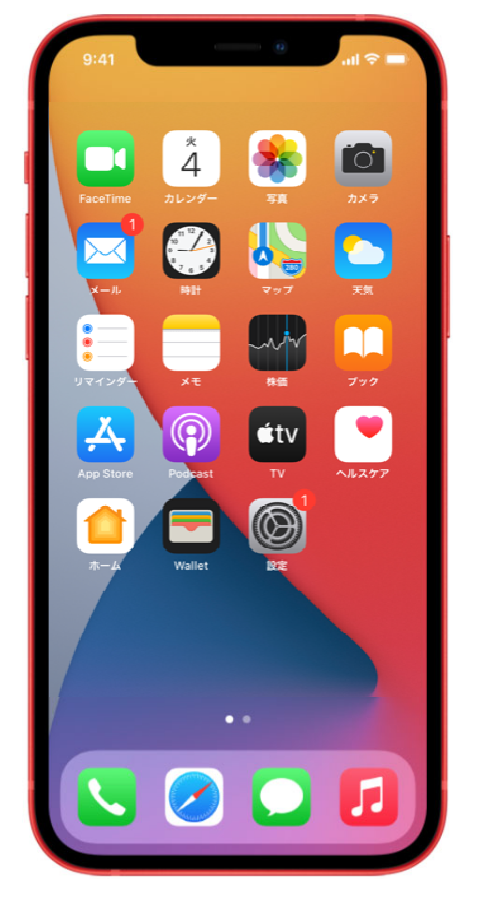 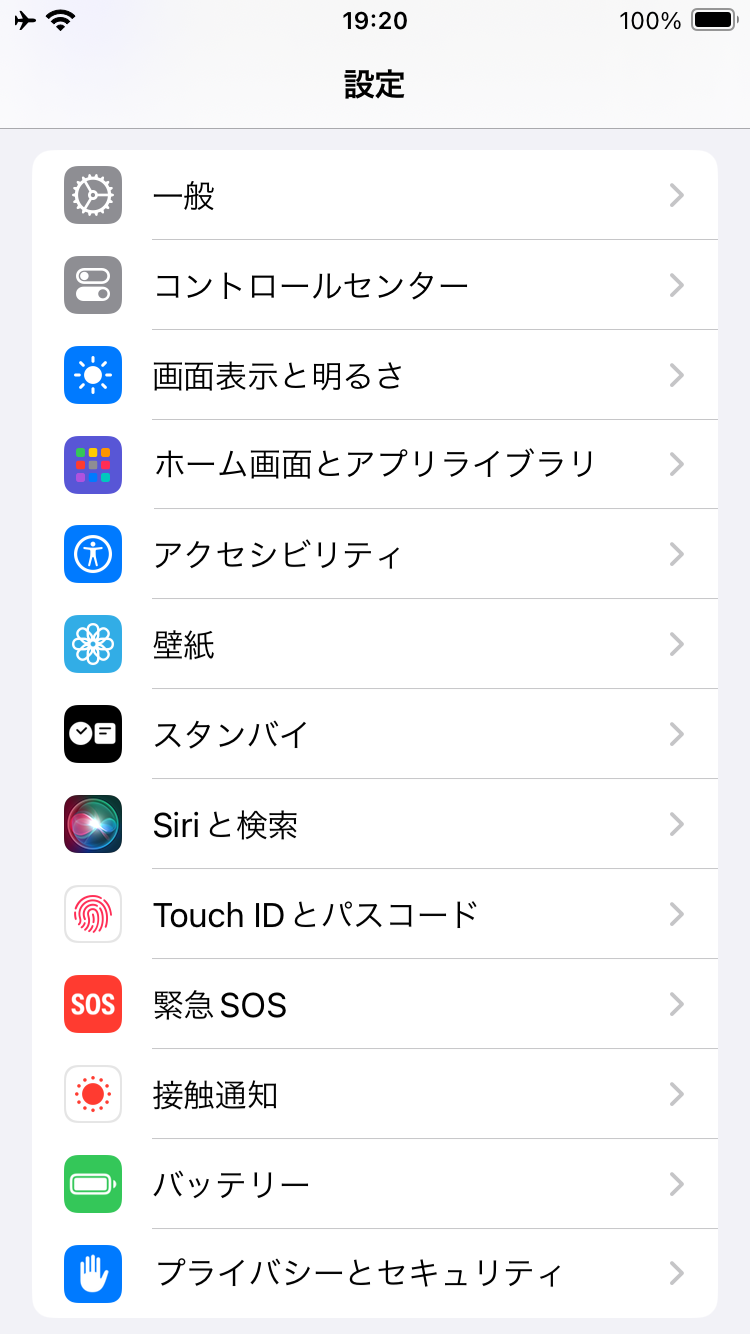 20
2-D
表示の見方
画面の最上部に、各種の情報や通知が来ている事を伝えてくれる表示が出ています
ホームボタンのある機種
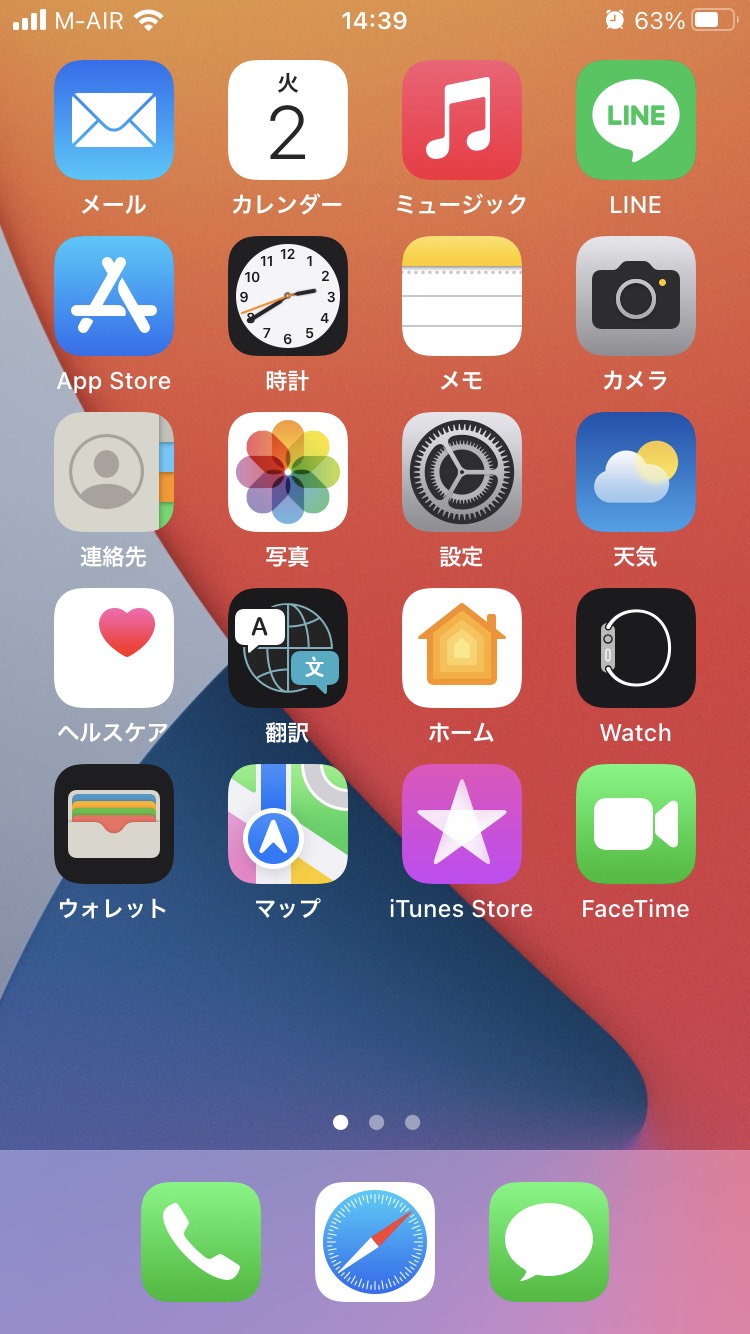 通信電波の状況
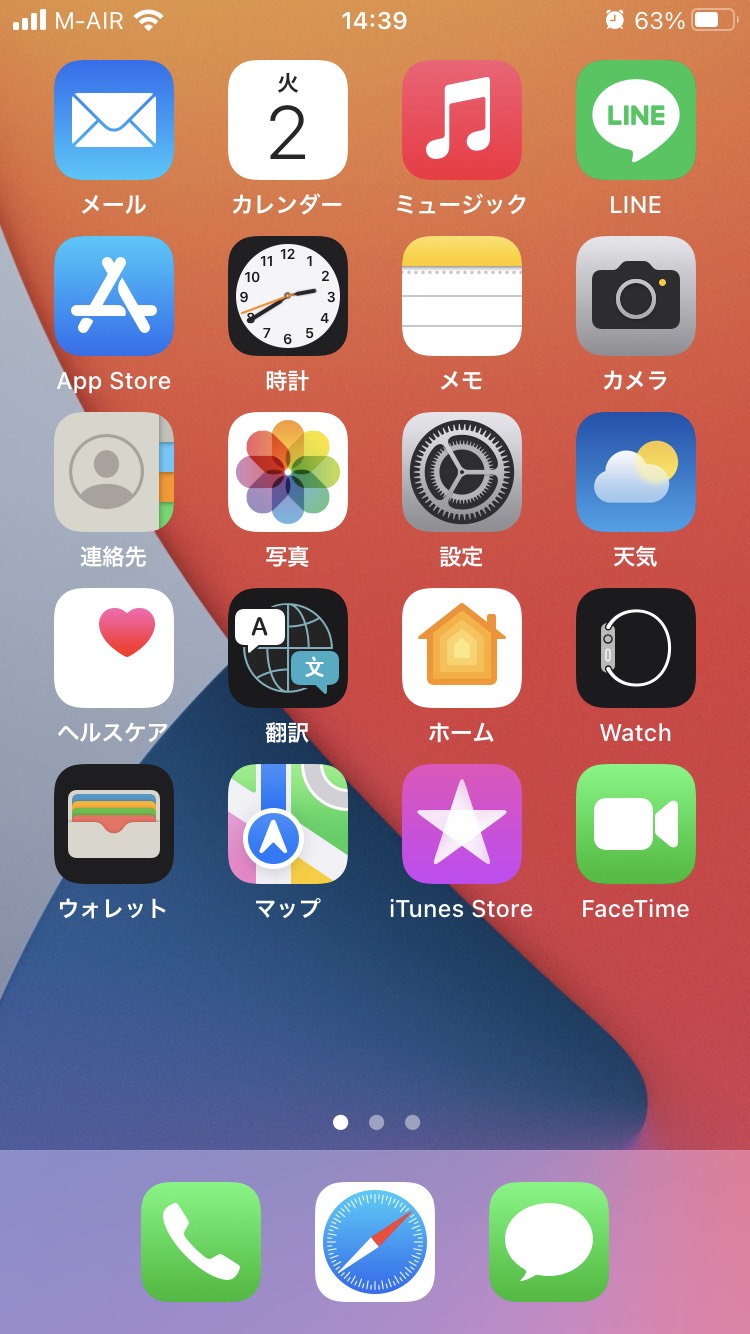 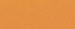 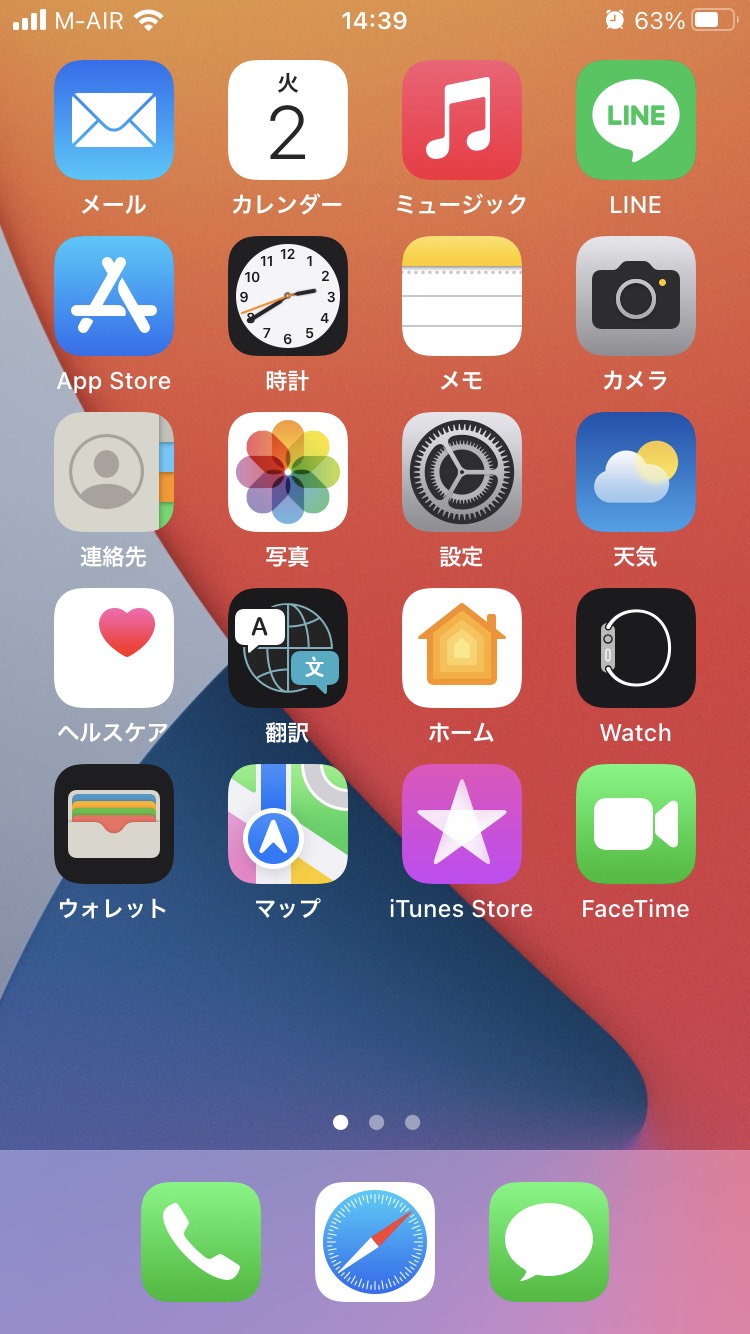 Wi-Fiの接続状況
ホームボタンの無い機種
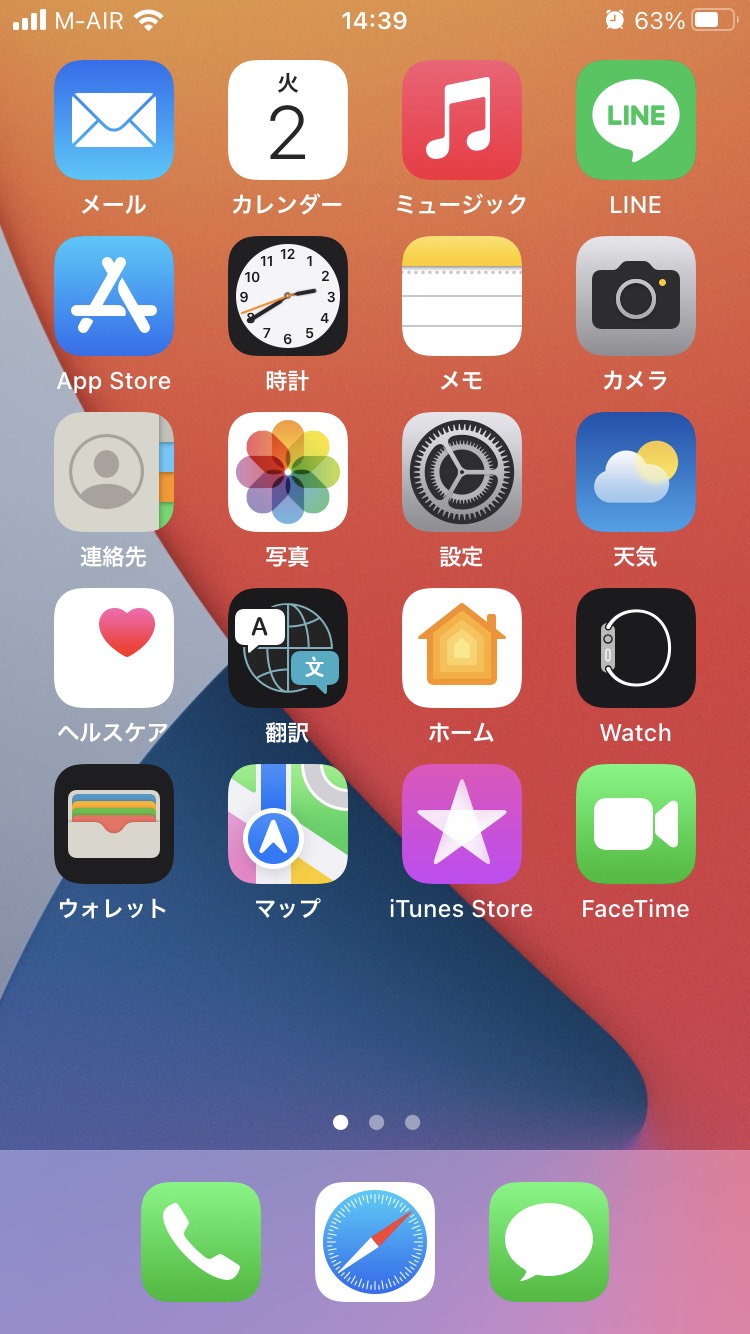 アラームの設定
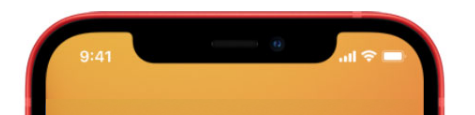 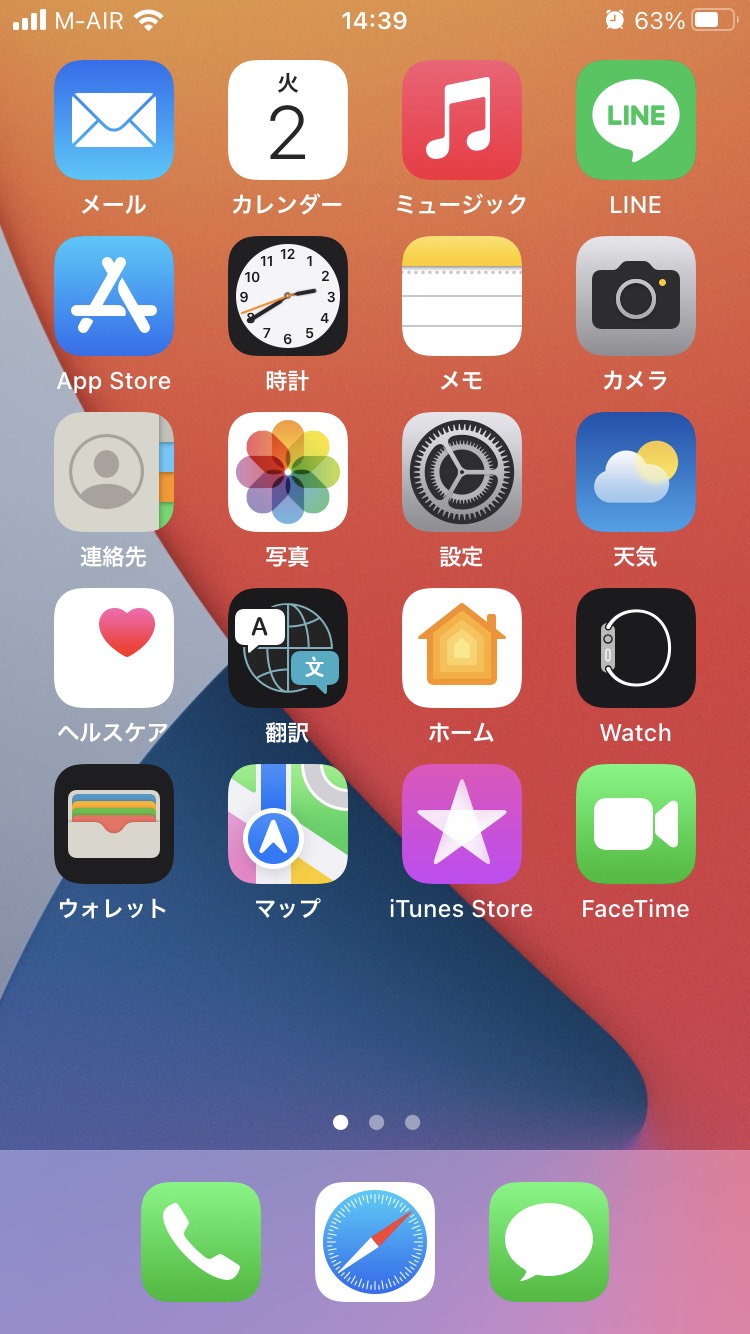 バッテリー残量の表示
21
2-E
コントロールセンターの表示
各種の調整ができるメニュー画面が簡単に表示できます
ホームボタンのある機種
❶
画面の一番下から上にスライドします
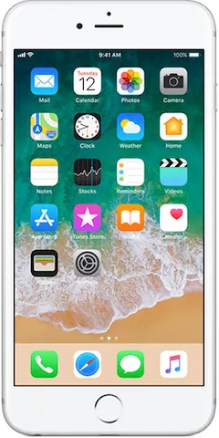 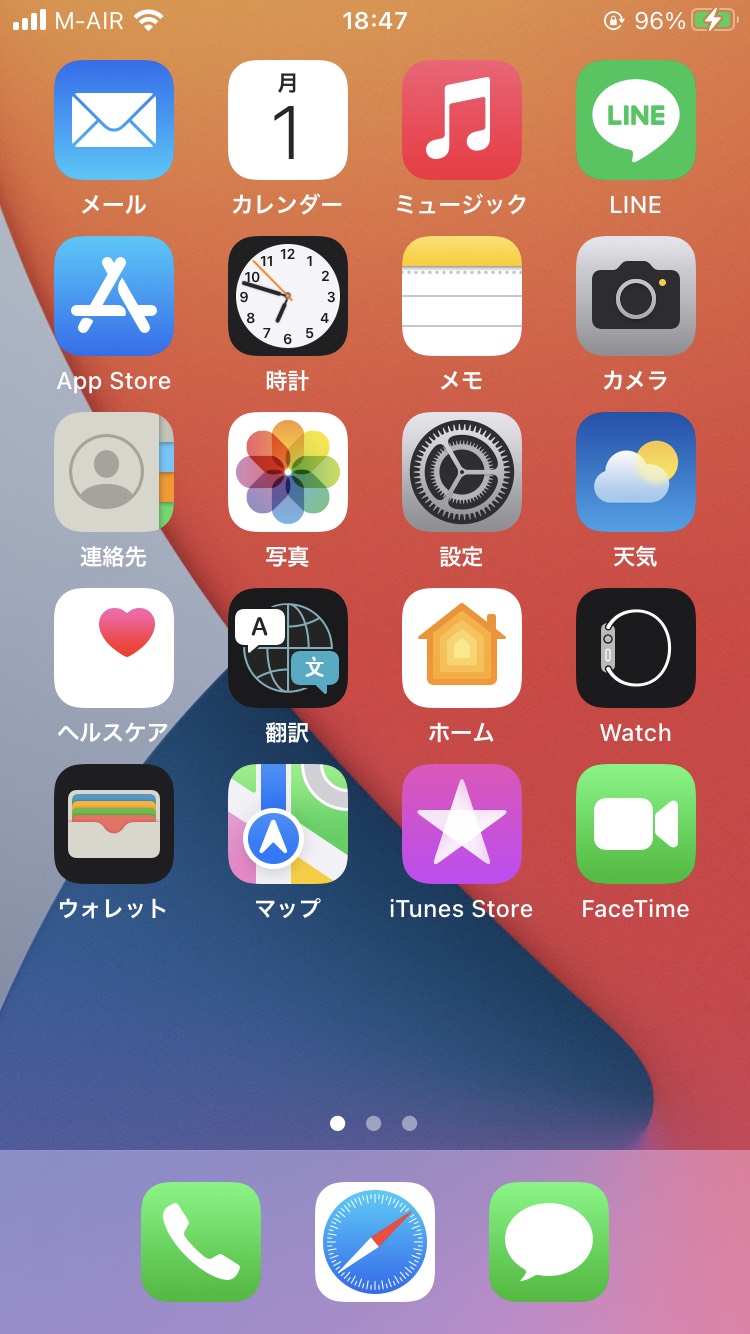 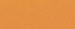 22
2-E
コントロールセンターの表示
各種の調整ができるメニュー画面が簡単に表示できます
ホームボタンのある機種
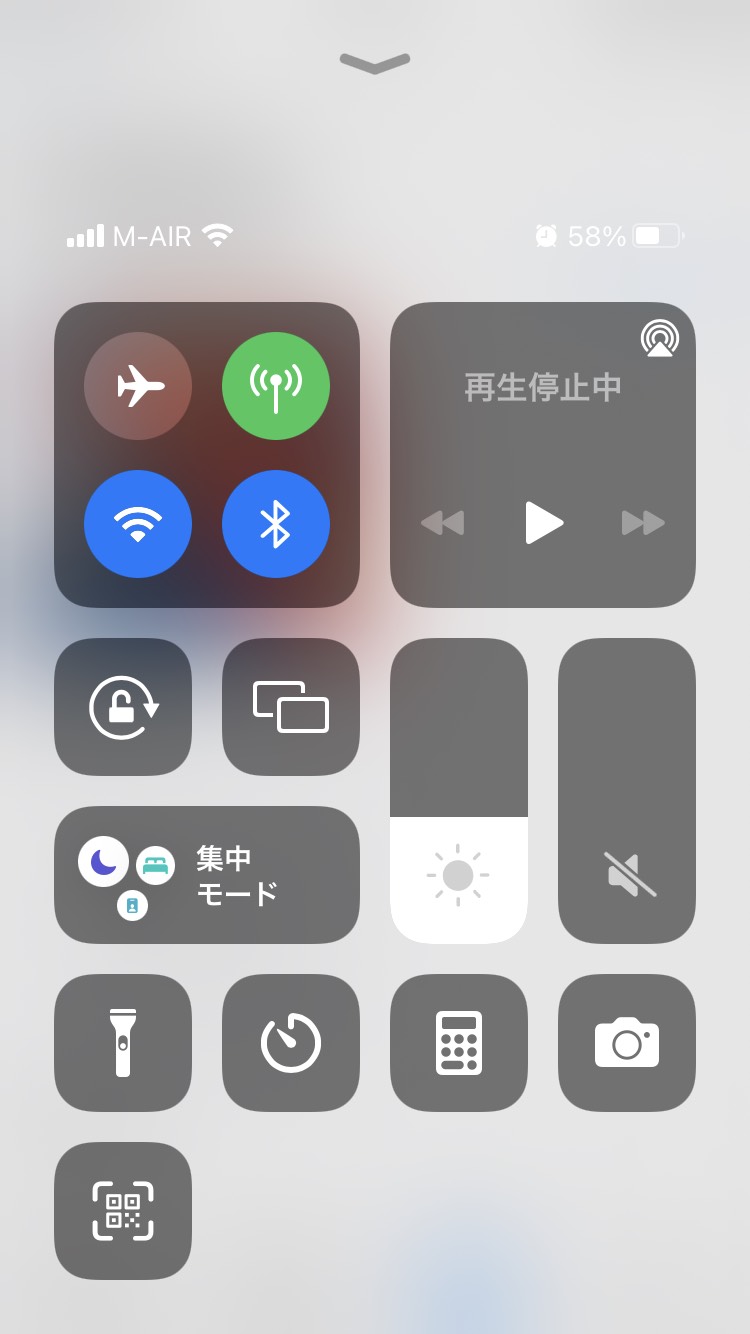 ❷
コントロールセンターが表示されます
Ⓐ
Bluetooth
無線イヤフォンや
補聴器への接続に
使用します
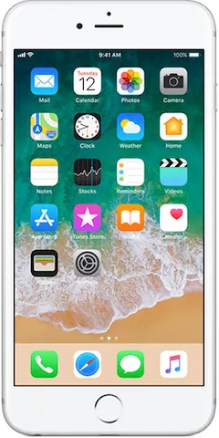 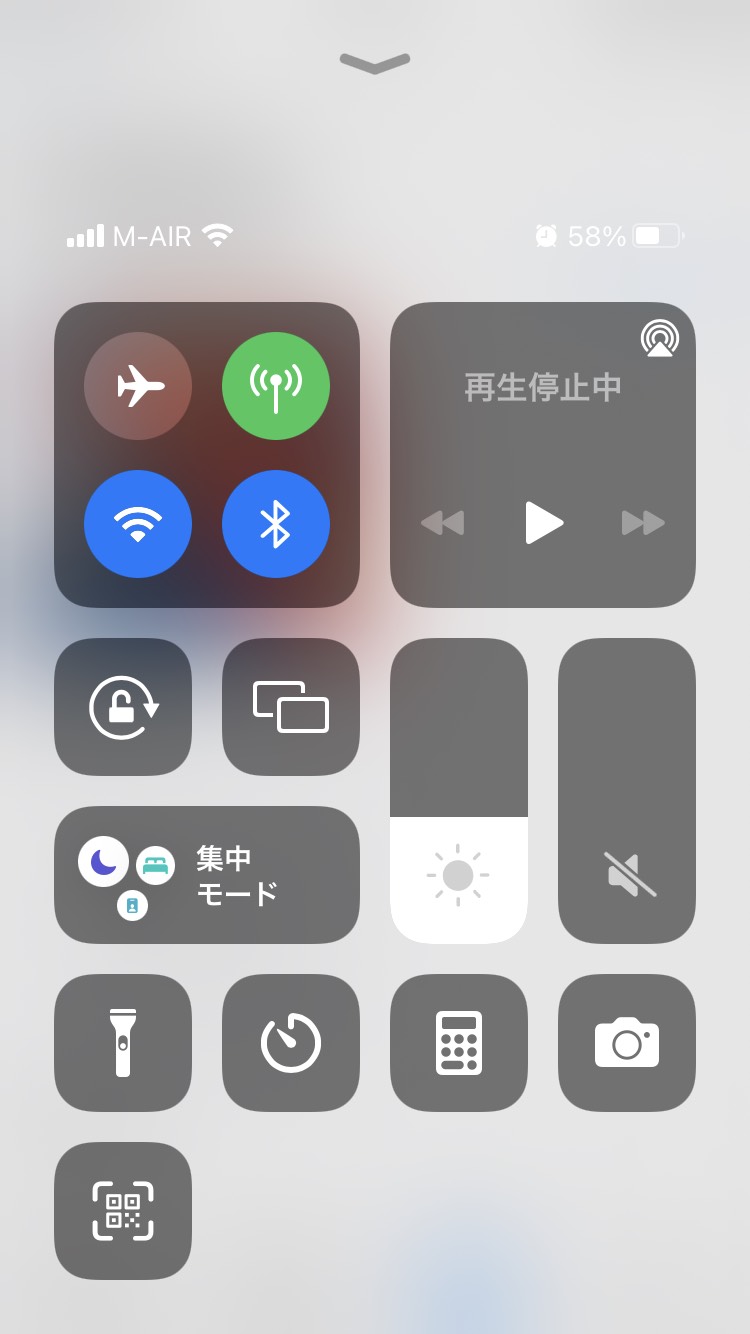 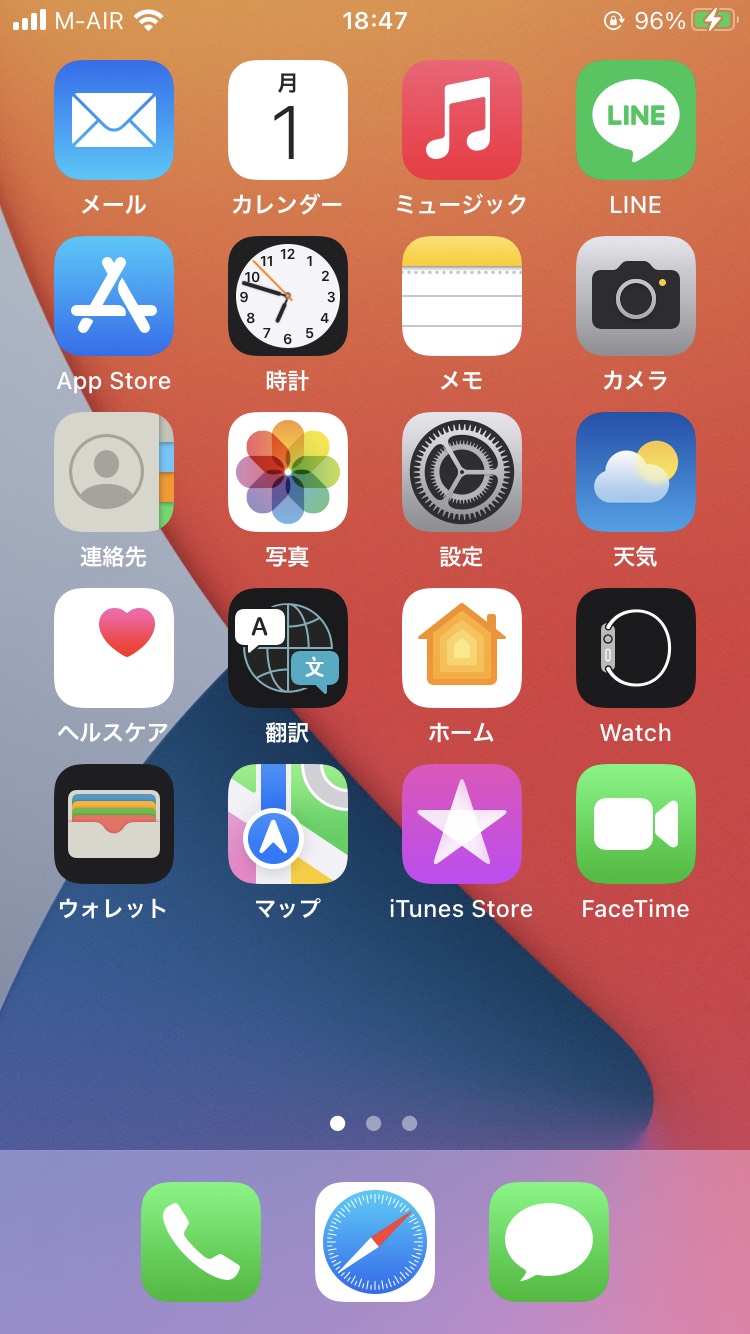 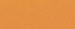 Ⓑ
機内モード
Ⓒ
Wi-Fi
画面の回転
ロック
Ⓓ
Ⓗ
画面の明るさ
Ⓘ
音量
Ⓔ
タイマー
Ⓙ
カメラ
Ⓕ
懐中電灯
Ⓚ
電卓
QRコード
読み取り
Ⓖ
23
2-E
コントロールセンターの表示
各種の調整ができるメニュー画面が簡単に表示できます
ホームボタンのない機種
❷
❶
コントロールセンターが
表示されます
画面の一番右上から
下にスライドします
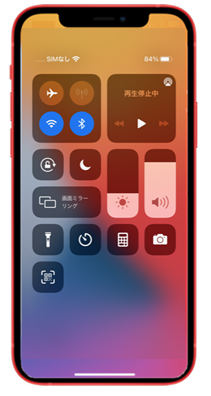 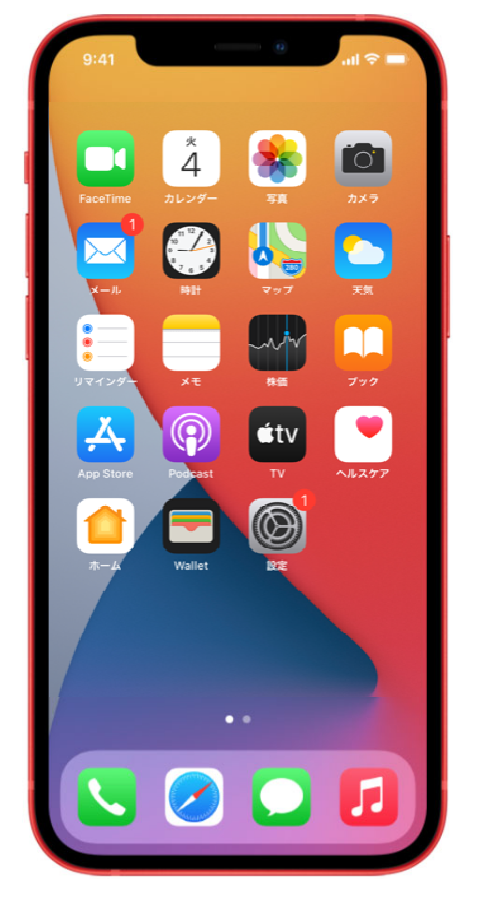 ※中央や左上から
では開きません
右上から
下から上にスライド
するとホーム画面に
戻ります
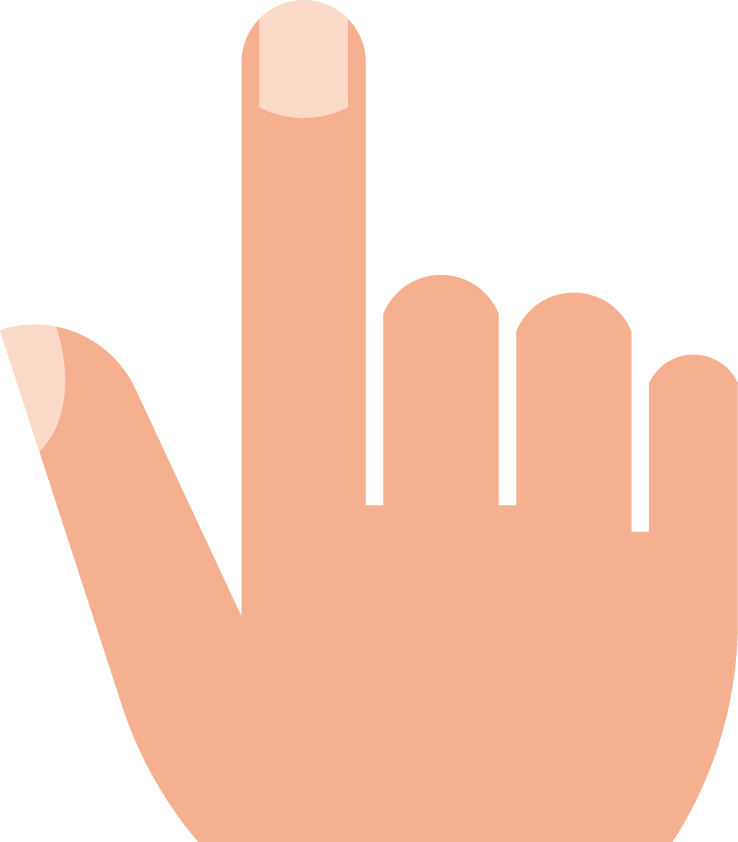 24
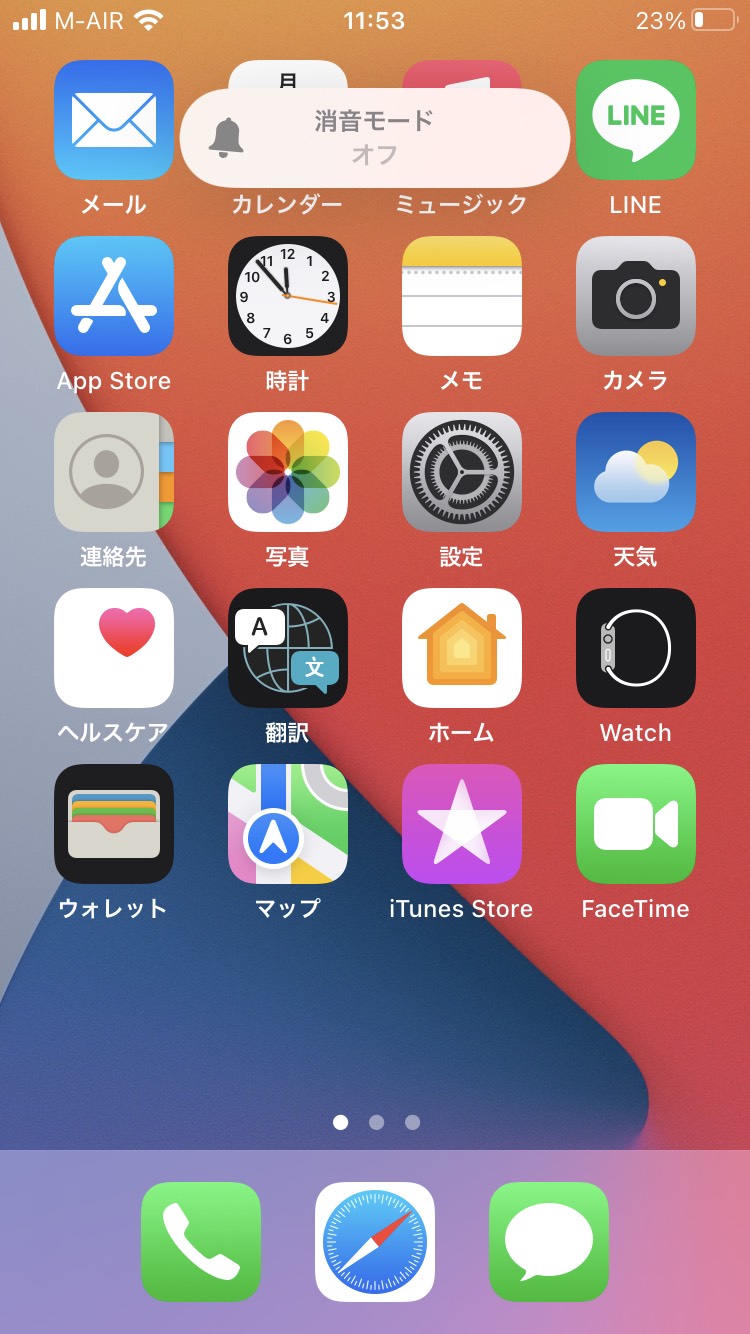 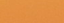 2-F
マナーモードに設定する方法
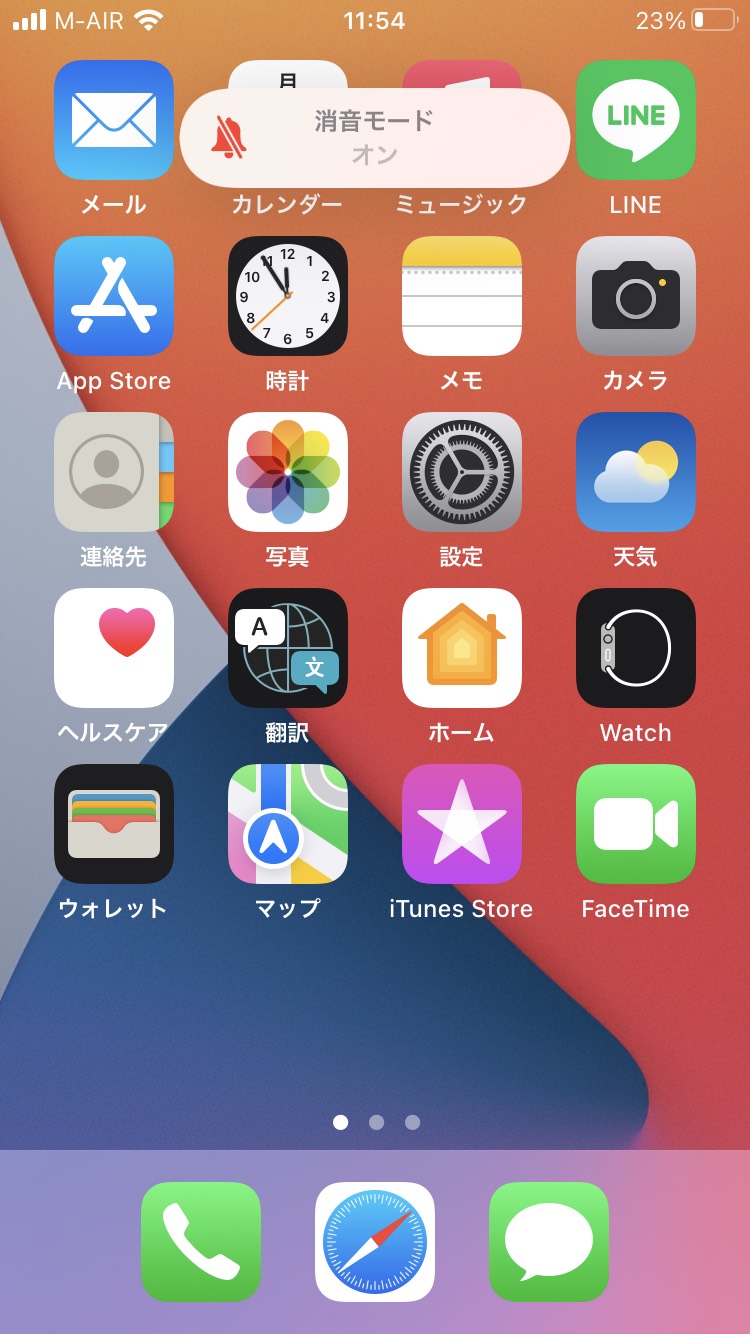 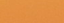 マナーモードボタンを押すとマナーモードになります
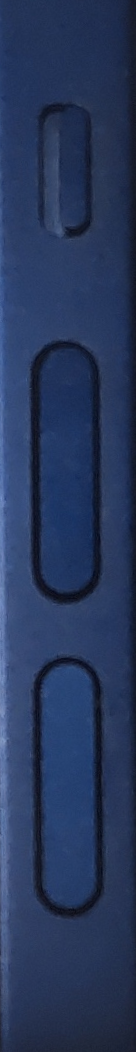 マナーモード
オフ
マナーモード
ボタン
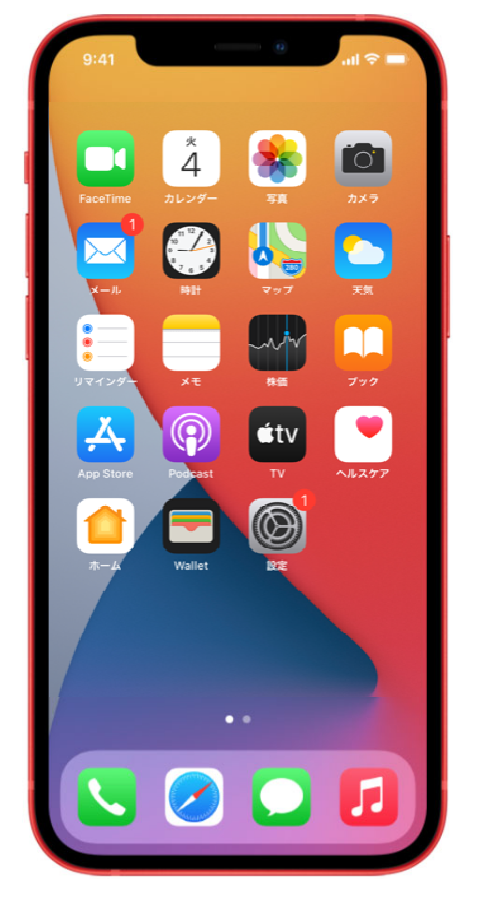 マナーモードをオンにした時
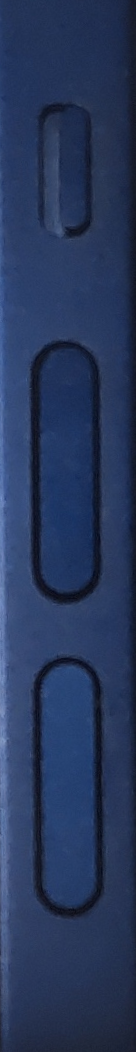 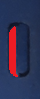 マナーモード
オン
マナーモードをオフにした時
25
総務省デジタル活用支援推進事業　教材一覧（基本講座）
●電源の入れ方・ボタン操作の仕方を知ろう 
●電話・カメラを使おう 
●新しくアプリをインストールしてみよう 
●インターネットを使ってみよう 
●メールをしてみよう 
●地図アプリを使おう
●メッセージアプリを使おう
●スマートフォンを安全に使うための基本的なポイントを知ろう
●オンライン会議アプリを使ってみよう
総務省デジタル活用支援推進事業　教材一覧（応用講座）
●ハザードマップポータルサイトで
様々な災害のリスクを確認しよう

●浸水ナビを使って
水害シミュレーションを
見てみよう

●地理院地図を使って
身近な土地の
情報を知ろう
●マイナンバーカードを健康保険証として利用しよう
　 ・公金受取口座の登録をしよう
●マイナンバーカードを申請しよう
●スマートフォン用電子証明書を
 　スマートフォンに搭載しよう
●マイナポータルを
　 活用しよう
●スマートフォンで
 　確定申告（e-tax）を
　 しよう
スマホを使って
マイナンバーカードを
活用しましょう
スマホで
防災・地域について
知りましょう
●オンライン診療を
 　使ってみよう

●FUN＋WALKアプリを
　 使って楽しく歩こう

●全国版救急受診アプリ（Q助）で
　 病気やけがの緊急度を 
 　判定しよう
●生成AIを
使ってみよう

●文字表示電話サービス
（ヨメテル）を使ってみよう

●スマホで年金の情報を
確認しよう（ねんきんネット）

●デジタルリテラシーを身につけて
安心・安全にインターネットを楽しもう
様々な活用方法で
スマホを
使いこなして
みましょう
スマホを
健康や医療に
活用してみましょう